Moderne Betriebliche Anwendungen von Datenbanksystemen
Online Transaction Processing

Betriebswirtschaftliche Standard-Software (SAP R/3)

Data Warehouse-Anwendungen

Data Mining
OLTP: Online Transaction Processing
Beispiele
Flugbuchungssystem
Bestellungen in einem Handelsunternehmen
Charakterisierung
Hoher Parallelitätsgrad
Viele (Tausende pro Sekunde) kurze Transaktionen
TAs bearbeiten nur ein kleines Datenvolumen
„mission-critical“ für das Unternehmen
Hohe Verfügbarkeit muss gewährleistet sein
Normalisierte Relationen (möglichst wenig Update-Kosten)
Nur wenige Indexe (wegen Fortschreibungskosten)
SAP R/3: Enterprise Resource Modelling (ERP-System)
WAN (Internet)
LAN
Relationales DBMS als Backend-Server
(Oracle, Informix, DB2, MS SQL-Server, Adabas)
Dreistufige Client/Server-Architektur (3 Tier, SAP R/3)
sehr viele
(Tausende)
Clients
ein Datenbank-
Server
mehrere
Applikations-
Server
zur Skalierung
Sehr schnelles LAN
(z.B. FDDI)
„langsame“
Netzverbindung
(WAN, Internet, Telefon, ...)
Interne Architektur von SAP R/3
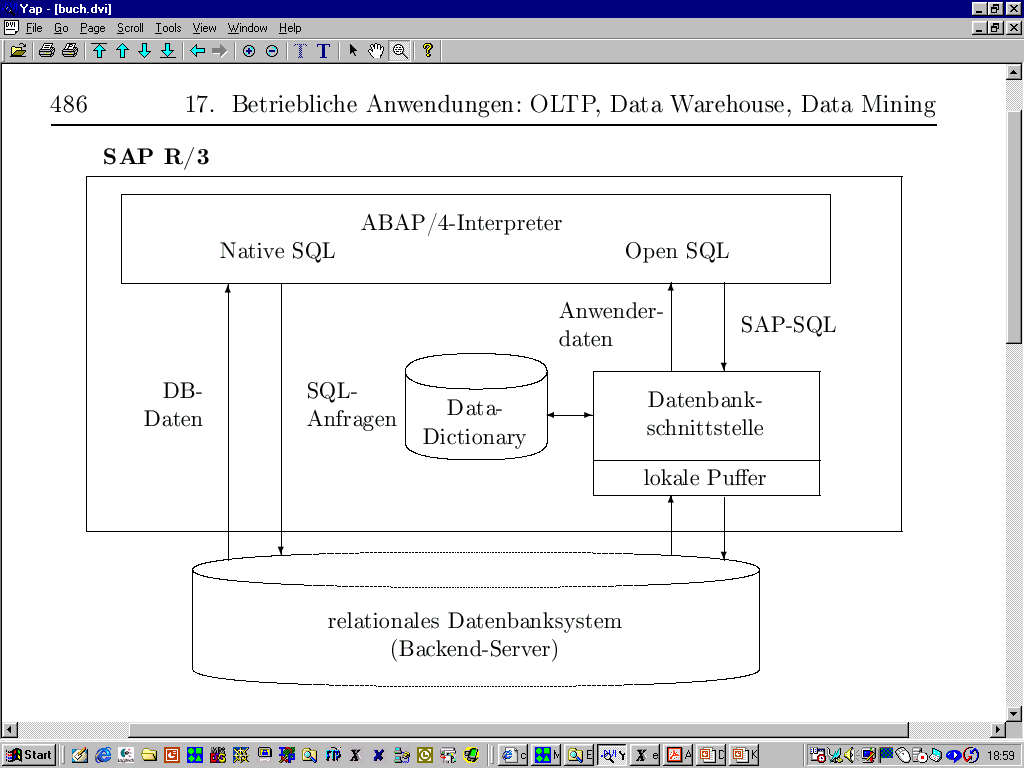 Transaktionsverarbeitung in SAP R/3
Data Warehouse-Anwendungen:OLAP~Online Analytical Processing
Wie hat sich die Auslastung der Transatlantikflüge über die letzten zwei Jahre entwickelt? 

oder 


Wie haben sich besondere offensive Marketingstrategien für bestimmte Produktlinien auf die Verkaufszahlen ausgewirkt?
Sammlung und periodische Auffrischung der Data Warehouse-Daten
OLAP-Anfragen
Decision Support
Data Mining
OLTP-Datenbanken
und andere Datenquellen
Data Warehouse
Das Stern-Schema
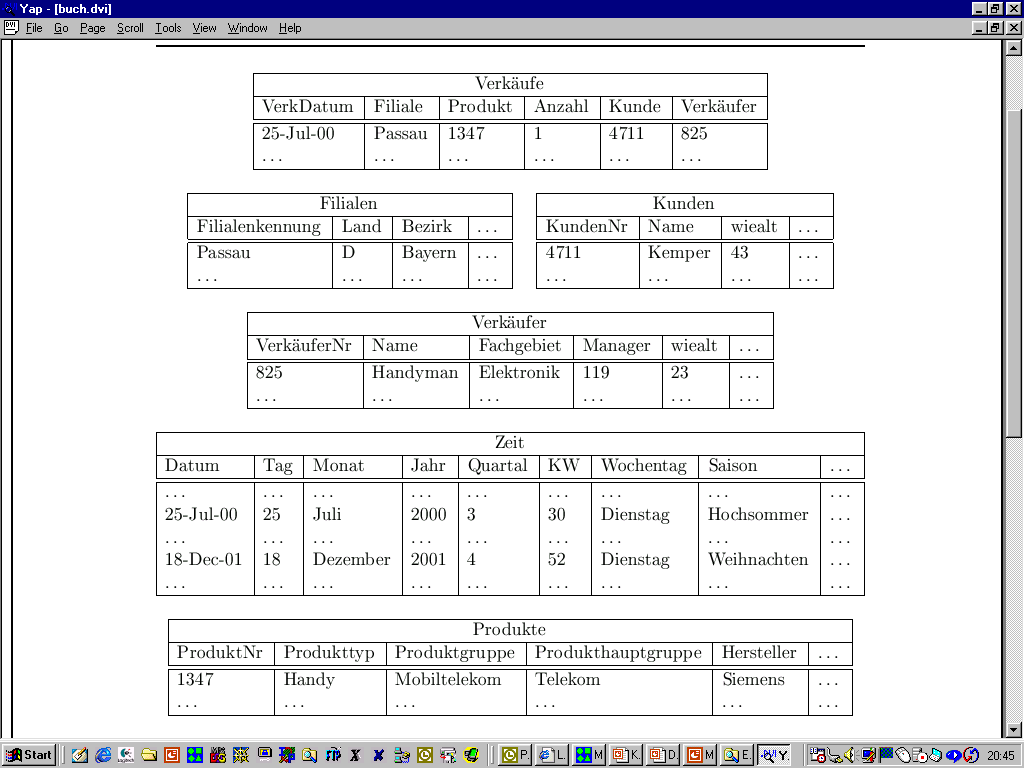 Stern-Schema bei Data Warehouse-Anwendungen
Eine sehr große Faktentabelle
Alle Verkäufe der letzten drei Jahre
Alle Telefonate des letzten Jahres
Alle Flugreservierungen der letzten fünf Jahre
normalisiert
Mehrere Dimensionstabellen
Zeit
Filialen
Kunden
Produkt
Oft nicht normalisiert
Das Stern-Schema: Handelsunternehmen
Produkte
Kunden
Filialen
Verkäufe
Zeit
Verkäufer
Das Stern-Schema: Krankenversicherung
Patienten
Ärzte
Krankenhäuser
Behandlungen
Zeit
Krankheiten
Stern-Schema
Faktentabelle (SEHR groß)
Dimensionstabellen (relativ klein)
Stern-Schema (cont‘d)
Nicht-normalisierte Dimensionstabellen: effizientere Anfrageauswertung
Datum  Monat  Quartal
ProduktNr  Produkttyp  Produktgruppe  Produkthauptgruppe
Normalisierung führt zum Schneeflocken-Schema
Produkthaupt-
gruppen
Produktgruppen
Filialen
Kunden
Produkttypen
Verkäufe
Produkte
Zeit
Verkäufer
KWs
Quartale
Anfragen im Sternschema
select sum(v.Anzahl), p.Hersteller
from Verkäufe v, Filialen f, Produkte p, Zeit z, Kunden k
where z.Saison = 'Weihnachten' and
            z.Jahr = 2001 and k.wieAlt < 30 and
            p.Produkttyp = 'Handy' and f.Bezirk = 'Bayern' and
            v.VerkDatum = z.Datum and v.Produkt = p.ProduktNr and
            v.Filiale = f.FilialenKennung and v.Kunde = k.KundenNr
group by p.Hersteller;
Einschränkung
der Dimensionen
Join-Prädikate
Algebra-Ausdruck
...(Produkte)
...(Filialen)
A
A
Verkäufe
A
A
...(Zeit)
...(Kunden)
Roll-up/Drill-down-Anfragen
select Jahr, Hersteller, sum(Anzahl)
from Verkäufe v, Produkte p, Zeit z
where v.Produkt = p.ProduktNr and v.VerkDatum = z.Datum
            and p.Produkttyp = 'Handy'
group by p.Hersteller, z.Jahr;

select Jahr, sum(Anzahl)
from Verkäufe v, Produkte p, Zeit z
where v.Produkt = p.ProduktNr and v.VerkDatum = z.Datum
           and p.Produkttyp = 'Handy'
group by z.Jahr;
Roll-up
Drill-down
Ultimative Verdichtung
select sum(Anzahl)
from Verkäufe v, Produkte p
where v.Produkt = p.ProduktNr and p.Produkttyp = 'Handy';
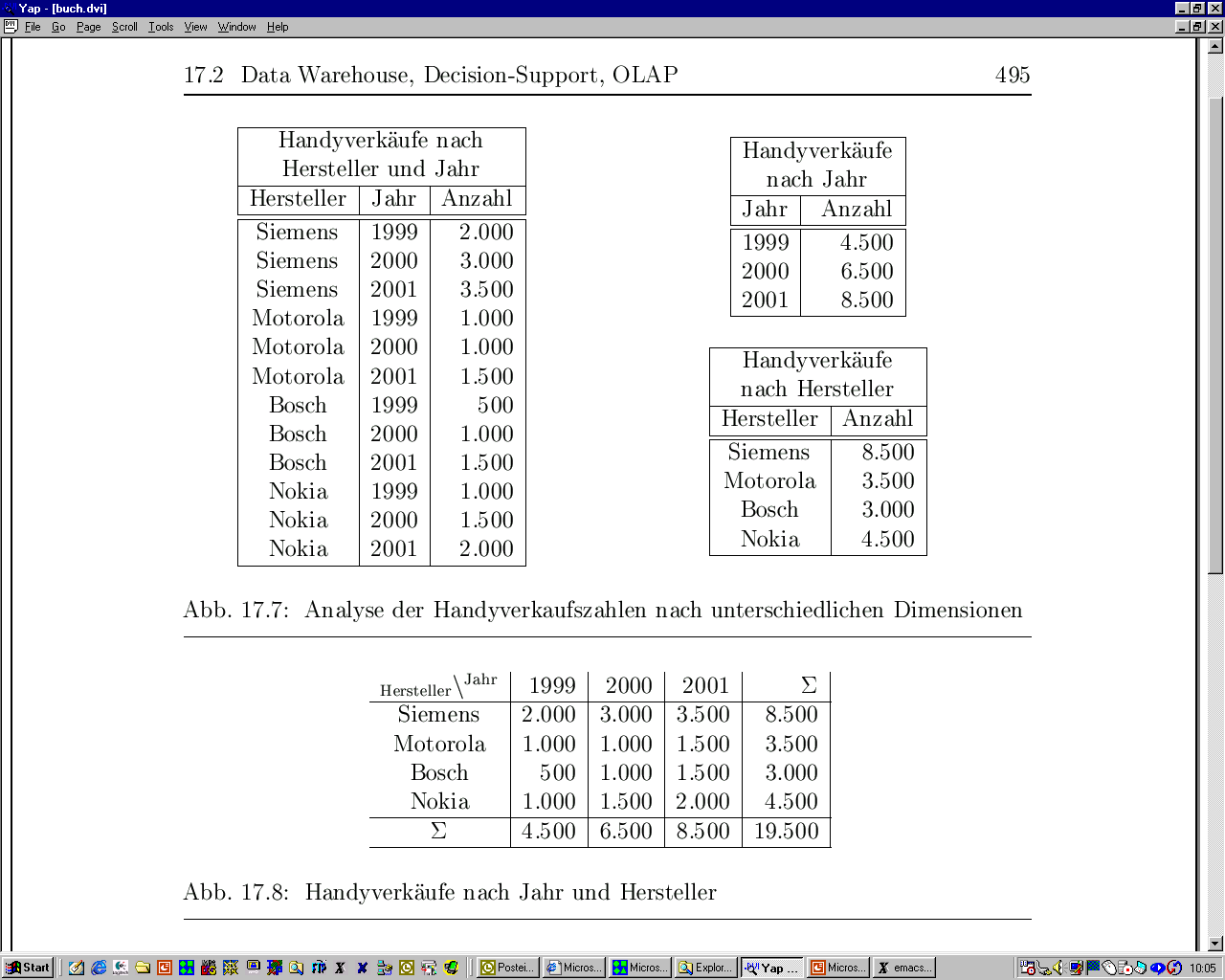 Roll-up
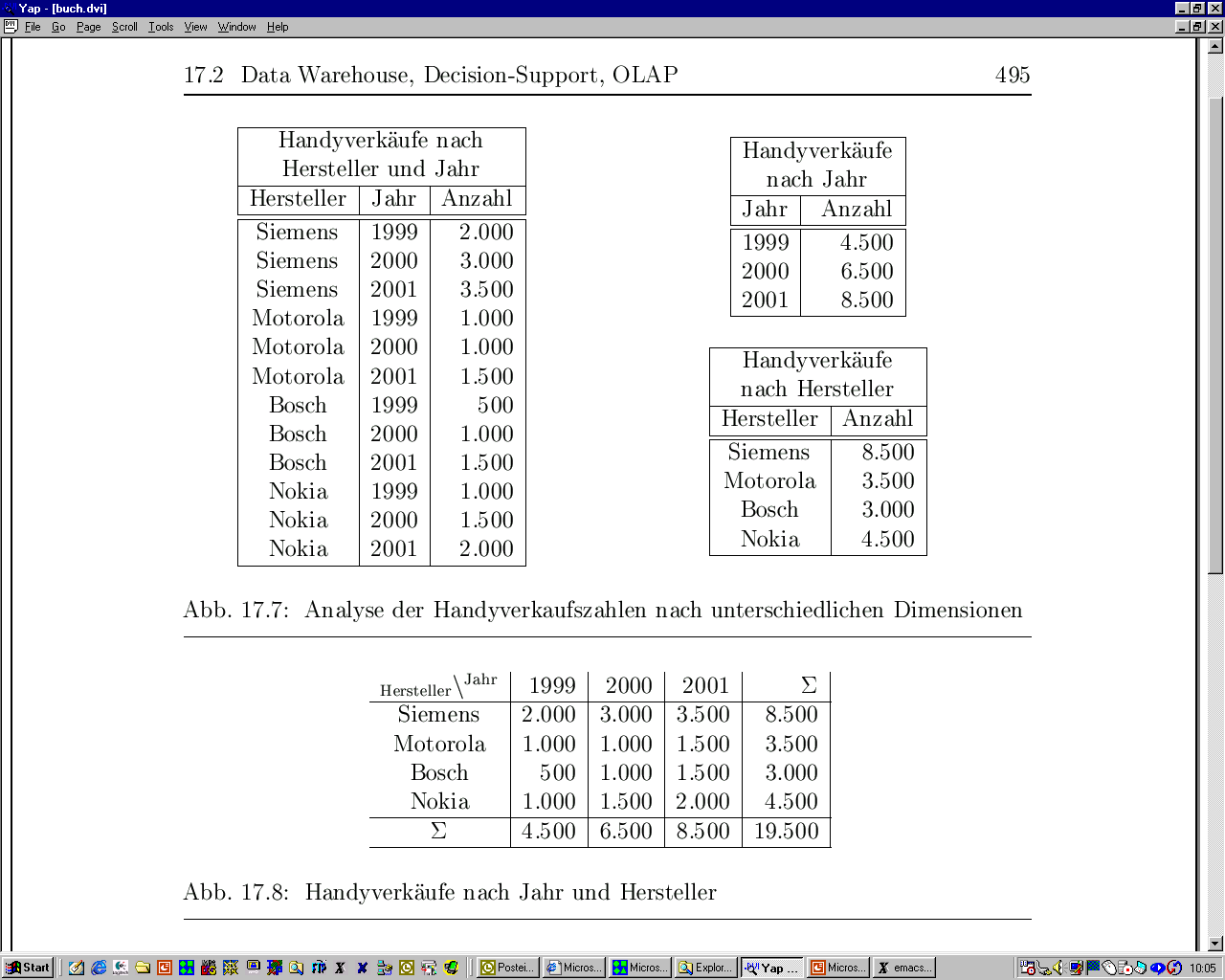 Drill-
Down
Flexible Auswertungsmethoden: slice and dice
Materialisierung von Aggregaten
insert into Handy2DCube 
( select  p.Hersteller, z.Jahr, sum(v.Anzahl)
   from Verkäufe v, Produkte p, Zeit z
   where v.Produkt = p.ProduktNr  and p.Produkttyp = 'Handy'
               and v.VerkDatum = z.Datum
   group by z.Jahr, p.Hersteller )        union
( select  p.Hersteller, to_number(null), sum(v.Anzahl)
  from Verkäufe v, Produkte p
  where v.Produkt = p.ProduktNr  and p.Produkttyp = 'Handy'
  group by p.Hersteller )                     union
( select null, z.Jahr, sum(v.Anzahl)
  from Verkäufe v, Produkte p, Zeit z
  where v.Produkt = p.ProduktNr  and p.Produkttyp = 'Handy'
             and v.VerkDatum = z.Datum 
  group by z.Jahr )                              union
( select  null, to_number(null), sum(v.Anzahl)
  from Verkäufe v, Produkte p
  where v.Produkt = p.ProduktNr  and  p.Produkttyp = 'Handy' );
Relationale Struktur der Datenwürfel
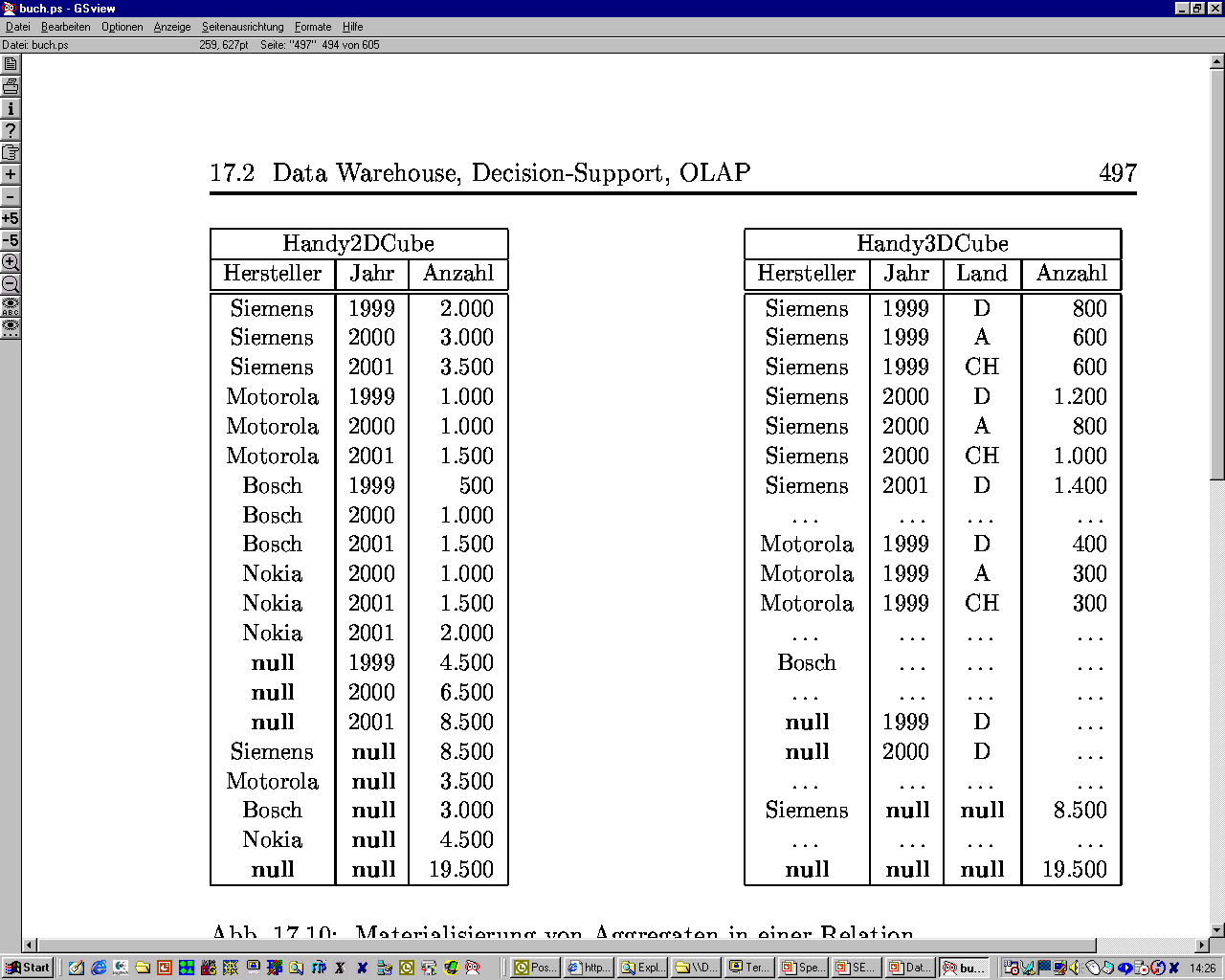 Würfeldarstellung
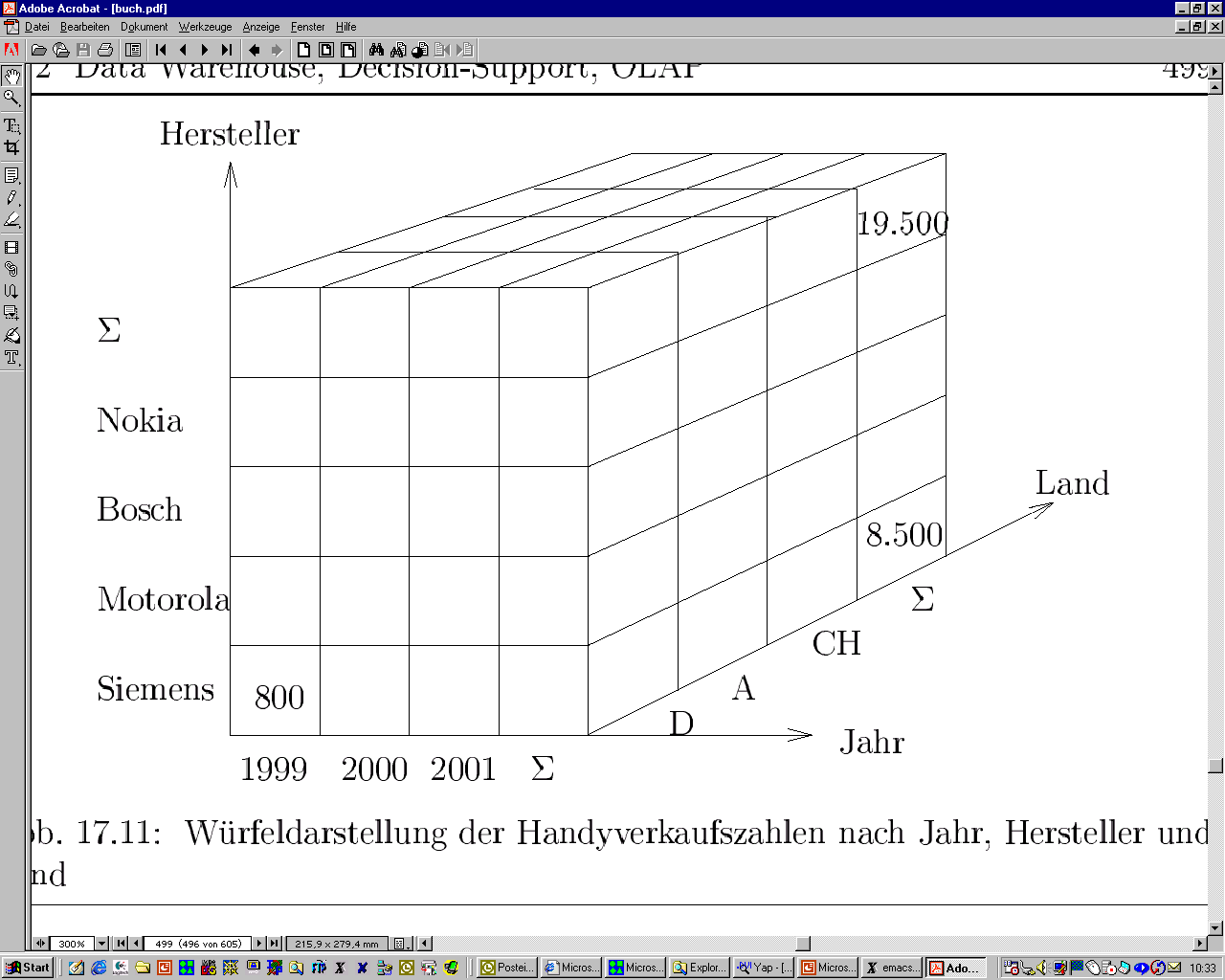 Der cube-Operator
select  p.Hersteller, z.Jahr, f.Land, sum(v.Anzahl)
from Verkäufe v, Produkte p, Zeit z, Filialen f
where v.Produkt = p.ProduktNr   and p.Produkttyp = 'Handy'
           and v.VerkDatum = z.Datum and v.Filiale = f.Filialenkennung
group by cube (z.Jahr, p.Hersteller, f.Land);
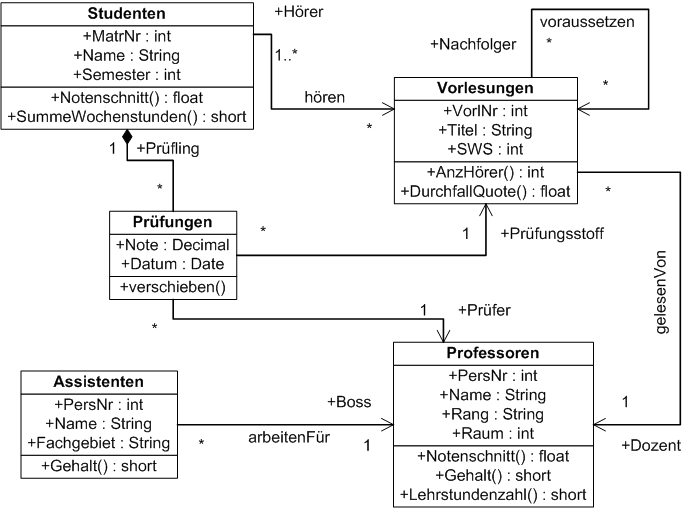 Wiederverwendung von Teil-Aggregaten
insert into VerkäufeProduktFilialeJahr
( select v.Produkt, v.Filiale, z.Jahr, sum(v.Anzahl)
  from Verkäufe v, Zeit z
  where v.VerkDatum = z.Datum
  group by v.Produkt, v.Filiale, z.Jahr );


select v.Produkt, v.Filiale, sum(v.Anzahl)
from Verkäufe v
group by v.Produkt, v.Filiale
Wiederverwendung von Teil-Aggregaten
select v.Produkt, v.Filiale, sum(v.Anzahl)
from VerkäufeProduktFilialeJahr v
group by v.Produkt, v.Filiale

select v.Produkt, z.Jahr, sum(v.Anzahl)
from Verkäufe v, Zeit z
where v.VerkDatum = z.Datum
group by v.Produkt, z.Jahr
Die Materialisierungs-Hierarchie
Teilaggregate T sind für eine Aggregation A wiederverwendbar wenn es einen gerichteten Pfad von T nach A gibt
Also T  ......  A
Man nennt diese Materialisierungshierarchie auch einen Verband (Engl. Lattice)
Die Zeit-Hierarchie
Bitmap-Indexe
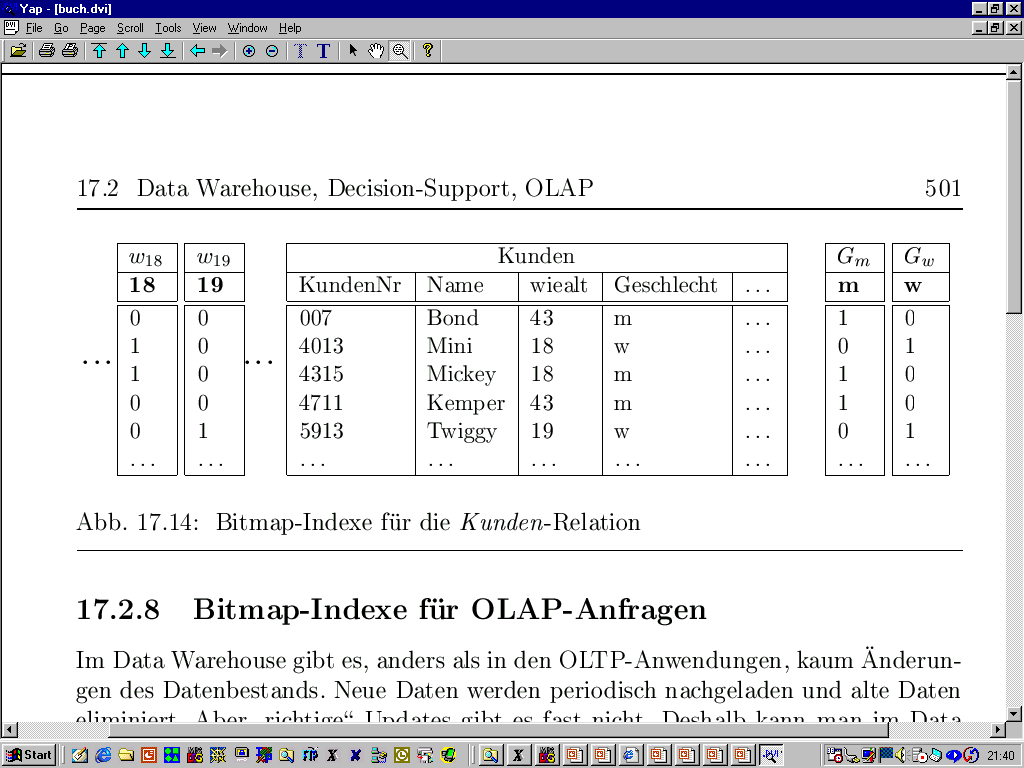 Optimierung durch Komprimierung der Bitmaps
Ausnutzung der dünnen Besetzung
Runlength-compression 
Grundidee: speichere jeweils die Länge der Nullfolgen zwischen zwei Einsen
Mehrmodus-Komprimierung: 
bei langen Null/Einsfolgen speichere deren Länge
Sonst speichere das Bitmuster
Beispiel-Anfrage und Auswertung
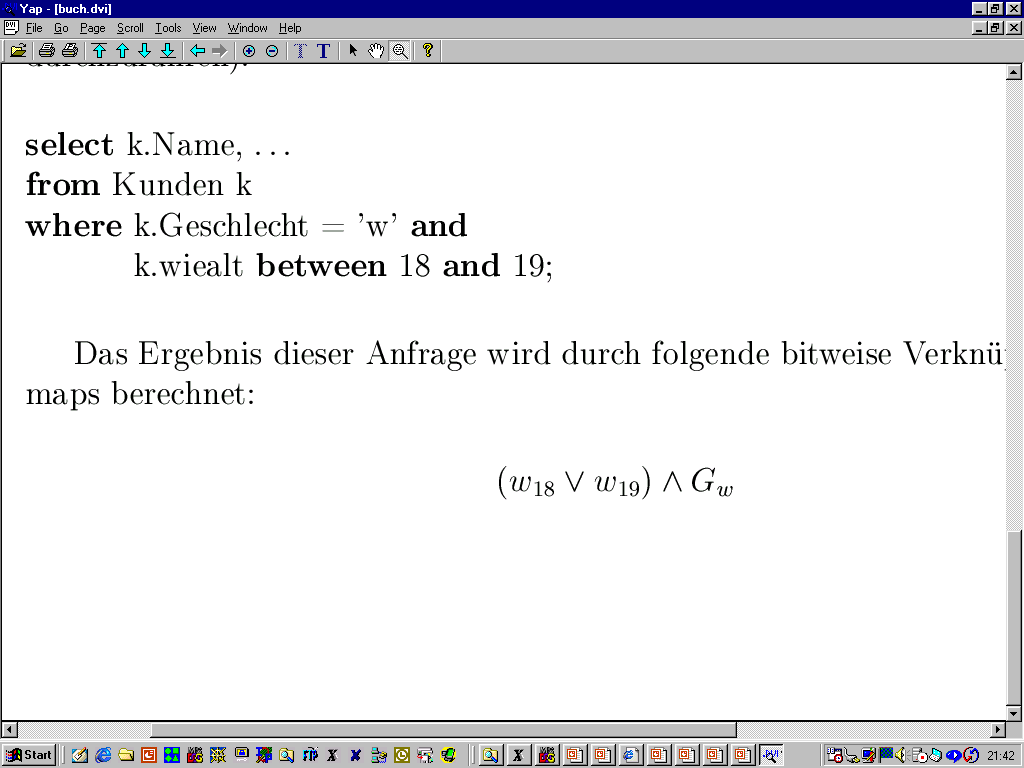 Bitmap-Operationen
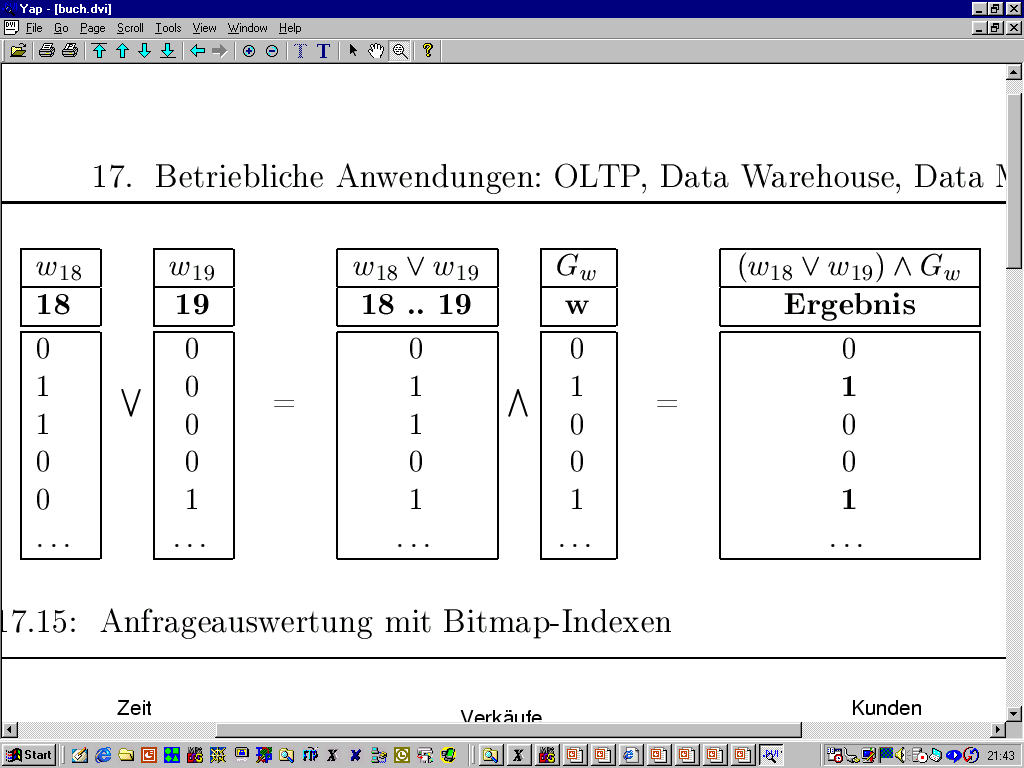 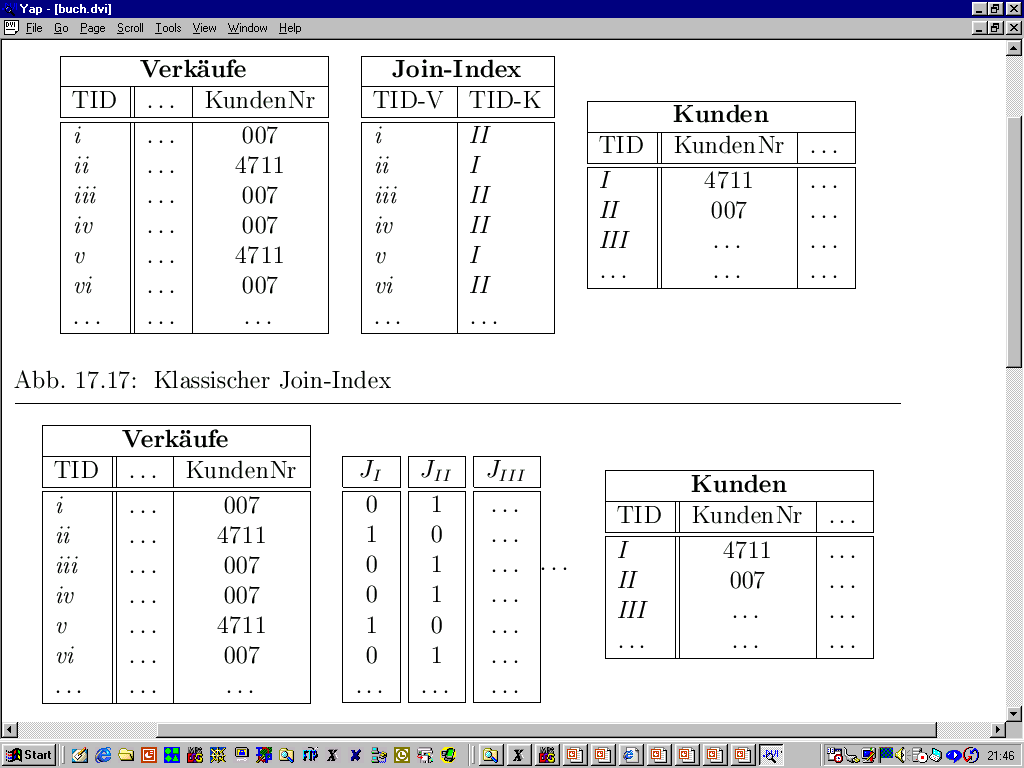 Bitmap-Join-Index
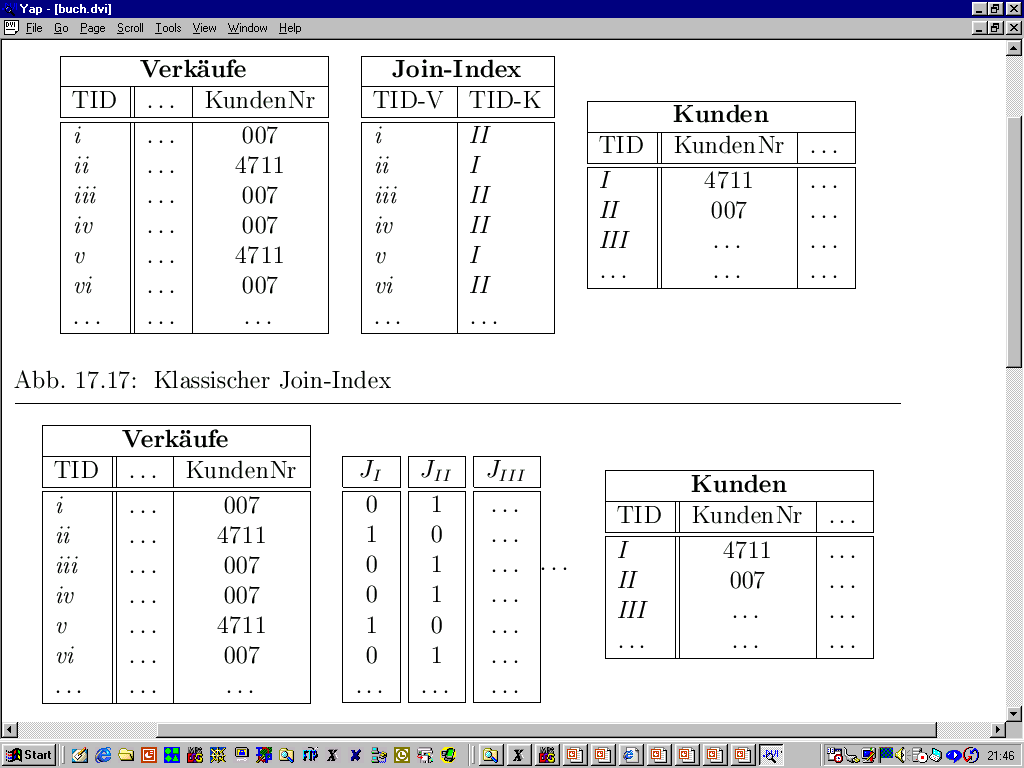 Bitmap-Join-Index
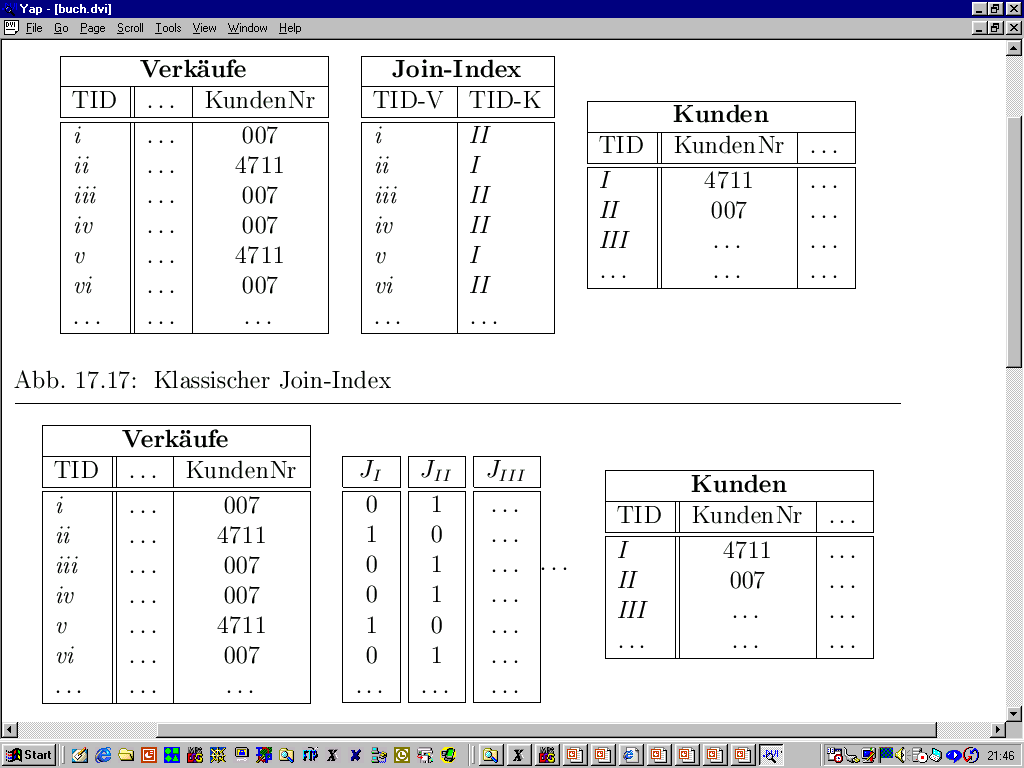 B-Baum
TID-V

    (i,II)(ii,I)(iii,II)(iv,II)(v,I)(vi,II)...
B-Baum
TID-K

    (I,i)(I,v)(II,i)(II,iii)(II,iv)(II,vi)...
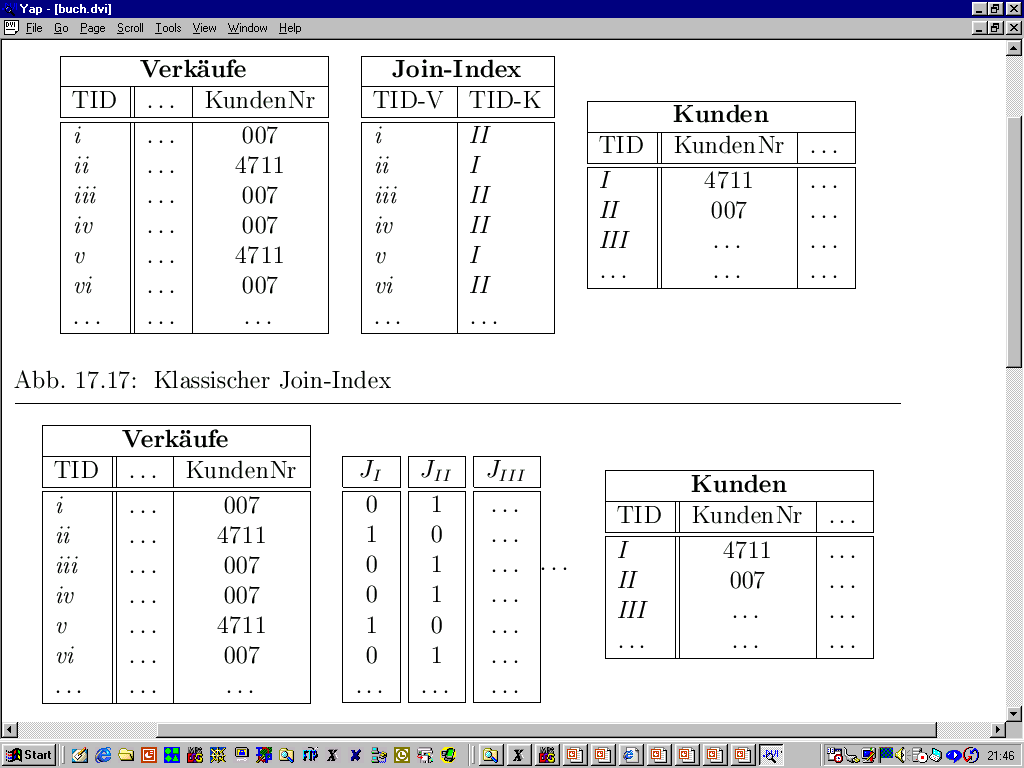 B-Baum
TID-V

    (i,II)(ii,I)(iii,II)(iv,II)(v,I)(vi,II)...
B-Baum
TID-K

    (I,i)(I,v)(II,i)(II,iii)(II,iv)(II,vi)...
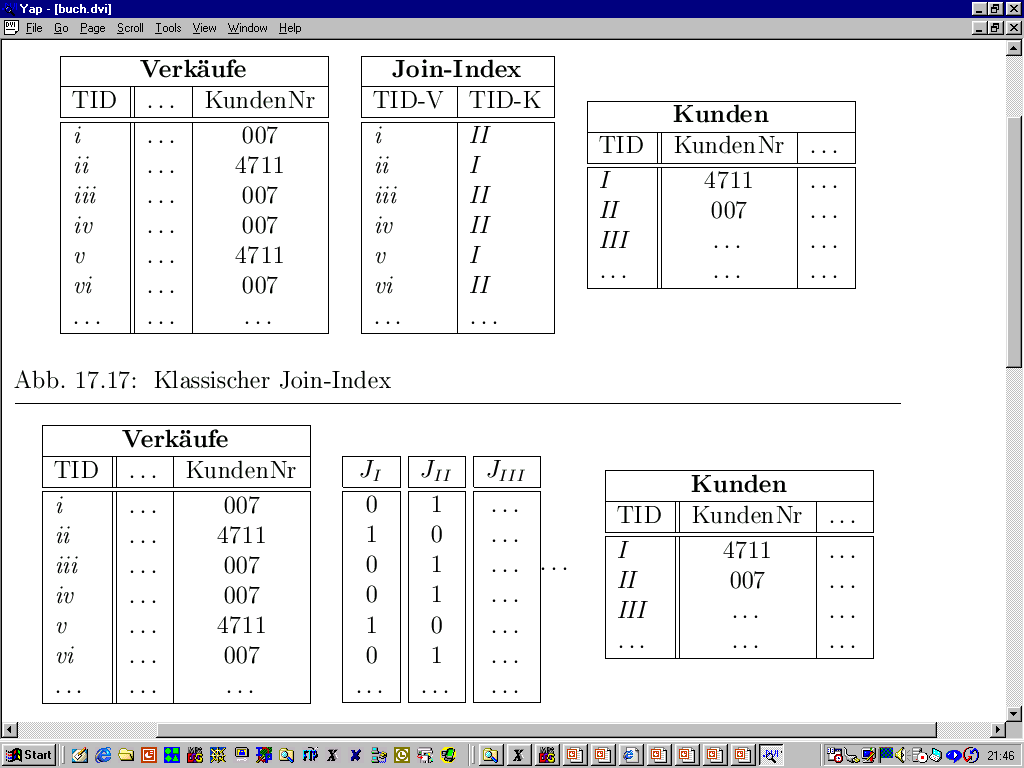 5
5
Select k.*
From Verkäufe v, Kunden k
Where v.ProduktID = 5 And
            v.KundenNr = k.KundenNr
B-Baum
TID-V

    (i,II)(ii,I)(iii,II)(iv,II)(v,I)(vi,II)...
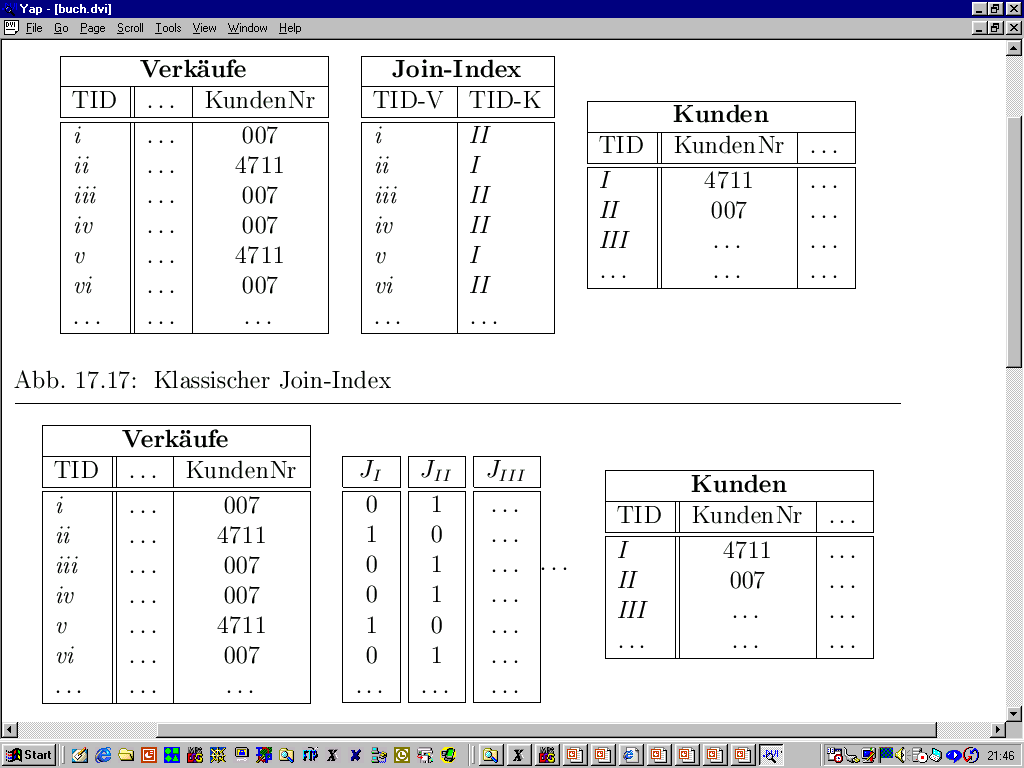 Select v.*
From Verkäufe v, Kunden k
Where k.KundenNr = 4711 and
            v.KundenNr = k.KundenNr
B-Baum
TID-K

    (I,i)(I,v)(II,i)(II,iii)(II,iv)(II,vi)...
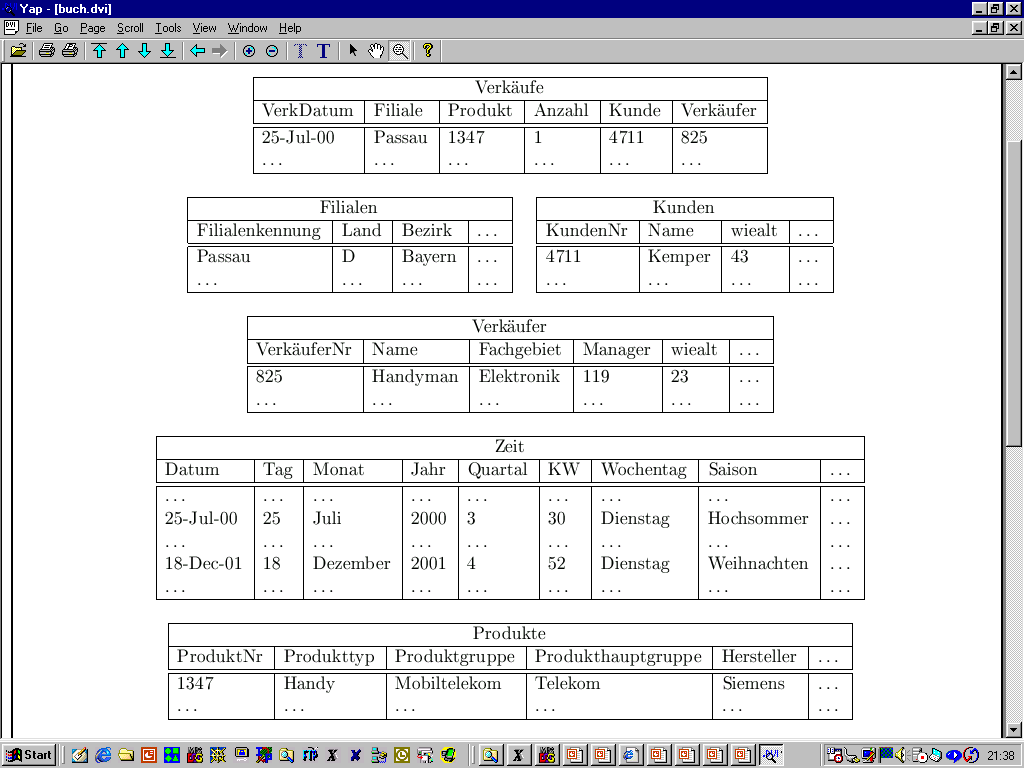 Beispielanfrage auf dem Sternschema: Stern-Verbund  --  Star Join
select sum(v.Anzahl), p.Hersteller
from Verkäufe v, Filialen f, Produkte p, Zeit z, Kunden k
where z.Saison = 'Weihnachten' and
            z.Jahr = 2001 and k.wieAlt < 30 and
            p.Produkttyp = 'Handy' and f.Bezirk = 'Bayern' and
            v.VerkDatum = z.Datum and v.Produkt = p.ProduktNr and
            v.Filiale = f.FilialenKennung and v.Kunde = k.KundenNr
group by p.Hersteller;
Einschränkung
der Dimensionen
Join-Prädikate
Illustration des Star Join
Bitmap-Indexe für die Dimensions-Selektion
Ausnutzung der Bitmap-Join-Indexe
Eine weitere Join-Methode: DiagJoin
Für 1:N-Beziehungen
Daten sind zeitlich geballt (clustered)
Beispiel
Order
Lineitem
Order A Lineitem
Die Lineitems (Bestellpositionen) einer Order (Bestellung) kommen zeitlich kurz hintereinander
Grundidee des DiagJoins besteht darin, synchron über die beiden Relationen zu laufen
Die Orders werden in einem Fenster gehalten
DiagJoin
DiagJoin
DiagJoin
DiagJoin
DiagJoin
DiagJoin
Muss zwischengespeichert
werden und „nachbearbeitet“
werden.
Anforderungen an den DiagJoin
1:N Beziehung
Die „1“-er Tupel sind in etwa derseleben Reihenfolge gespoeichert worden wie die „N“-er Tupel
Die Tupel werden in der „time-of-creation“-Reihenfolge wieder von der Platte gelesen (full table scan)
Die referentielle Integrität muss gewährleistet sein
Das Fenster muss so groß sein, dass kaum Tupel nachbearbeitet werden müssen
Nachbearbeitung bedeutet
Tupel auf dem Hintergrundspeicher speichern
Den zugehörigen Joinpartner via Index auffinden
Also ist ein Index auf Order.Order# hierfür notwendig
Nicht für die erste Phase des DiagJoins
Weitere Decision-Support Anfrage-Typen
Top N-Anfragen
Ich will nur die N besten Treffer erhalten und ncht alle 5 Millionen
Muss bei der Anfrageoptimierung berücksichtigt werden
Online Aggregation
Man berechnet das Ergebnis approximativ
Je länger die Anfrage läuft, desto genauer wird das Ergebnis
Top N-Anfragen
Select A.*
From Angestellte A, Abteilungen abt
Where A.Abteilung = abt.AbteilungsNr and abt.Ort = Passau
Order by A.Gehalt
Stop after 20
Top N-Anfragen
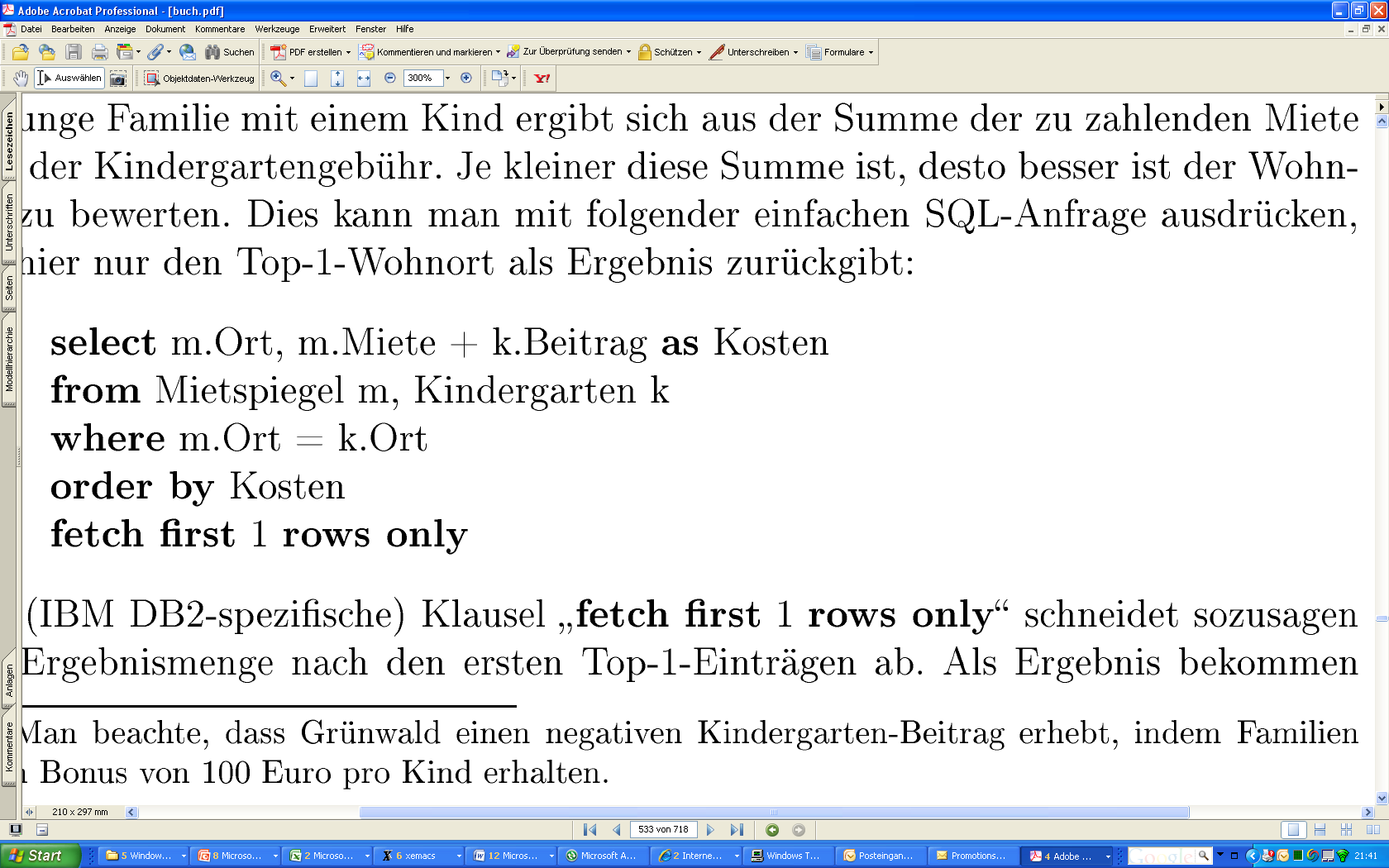 Ranking in DB2
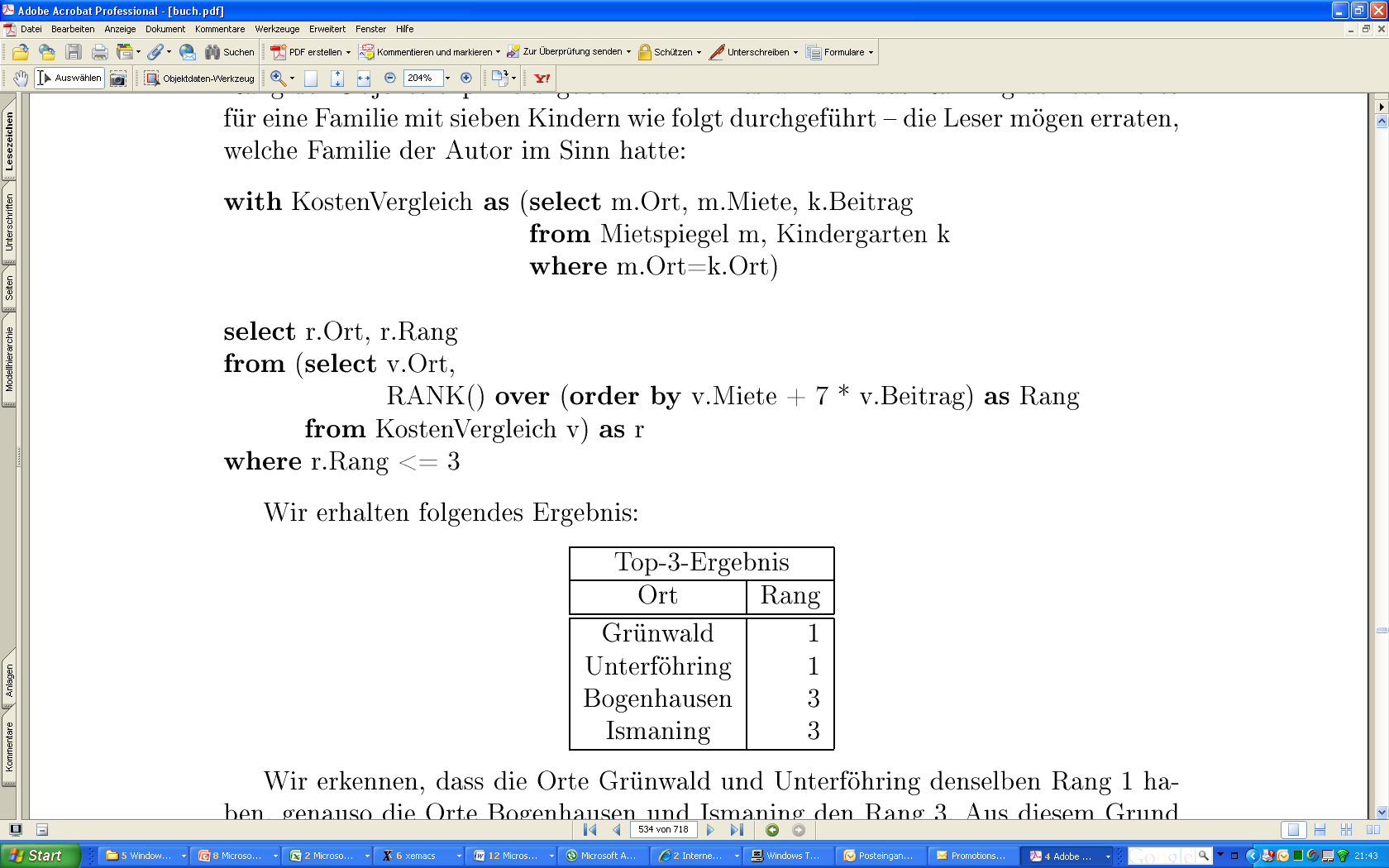 Window Funktionen in SQL
Komplexe Anfrage
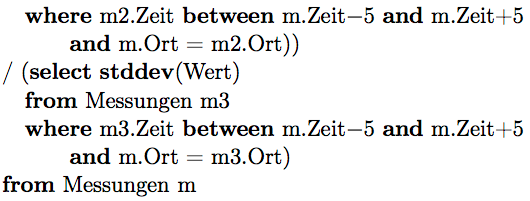 Lag: Vorhergehendes Tupel im Frame
Zusammenhang: Frames / Partition / Sortierung
Medaillengewinner (in schön;-)
Frame Begrenzungen
Explizite Windows-Klausur  Wiederverwendbarkeit
Ranking innerhalb        von Untergruppen
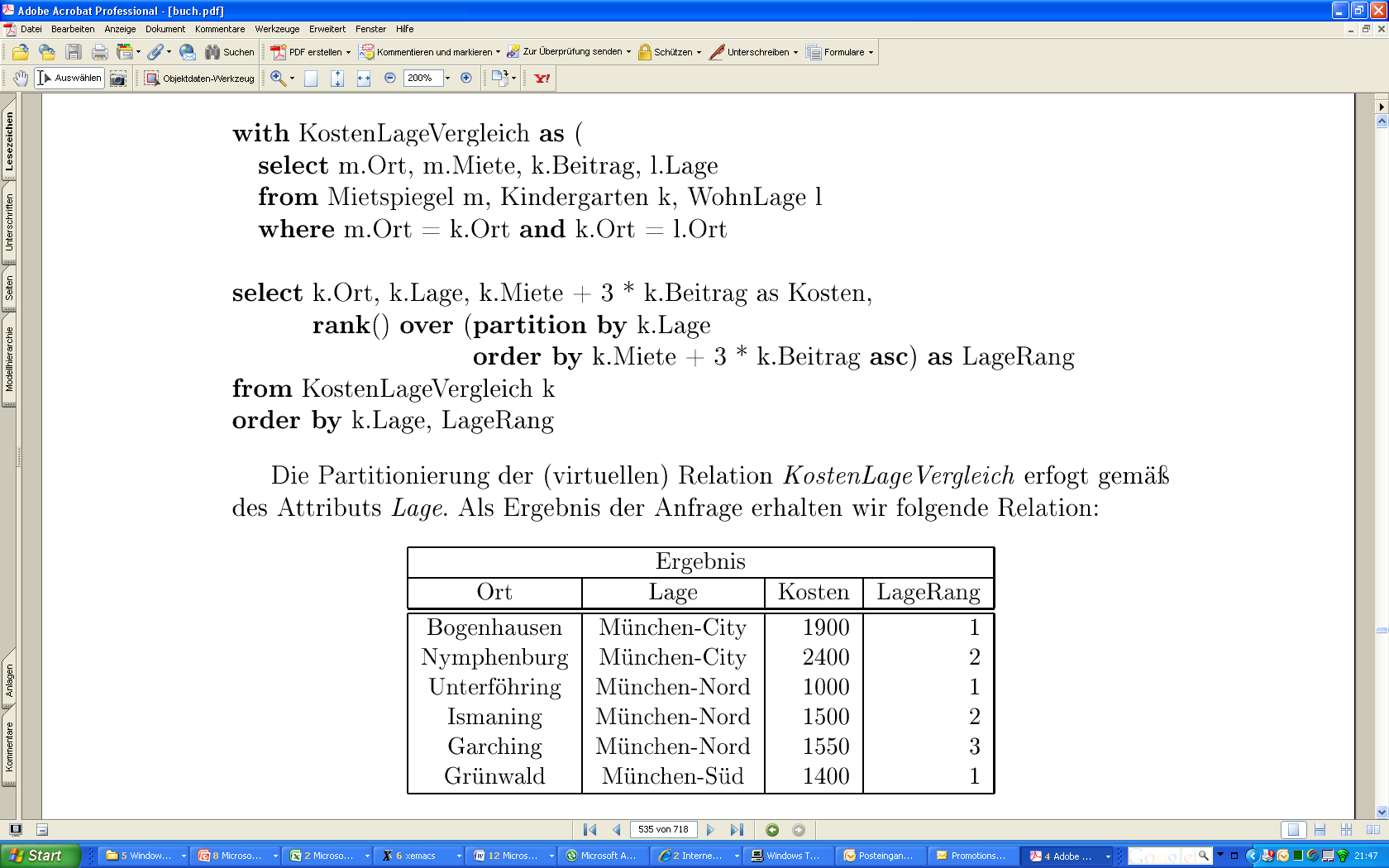 Threshold-Algorithmus zur Auswertung von Top-n-Anfragen (3)
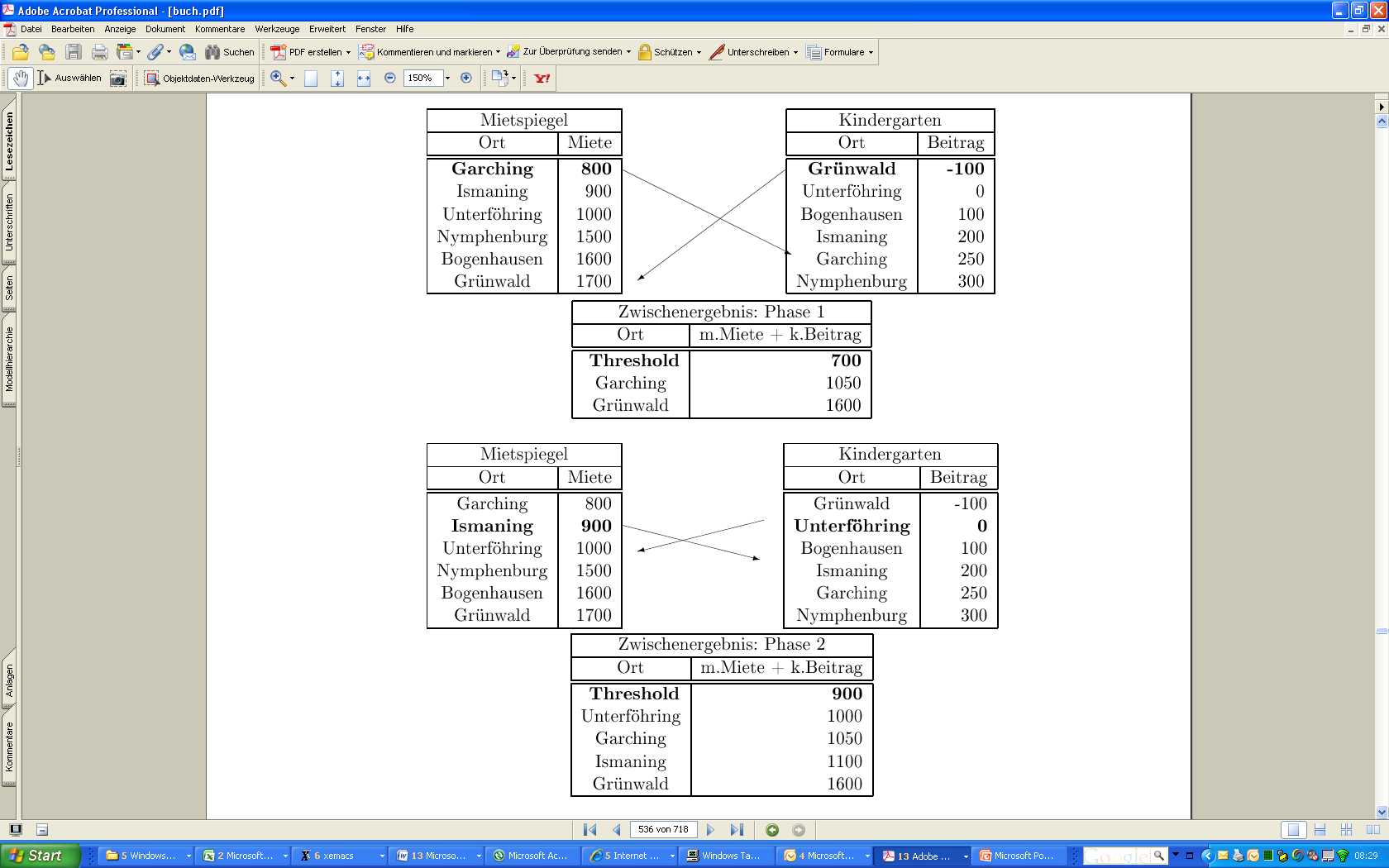 Threshold-Algorithmus zur Auswertung von Top-n-Anfragen (3)
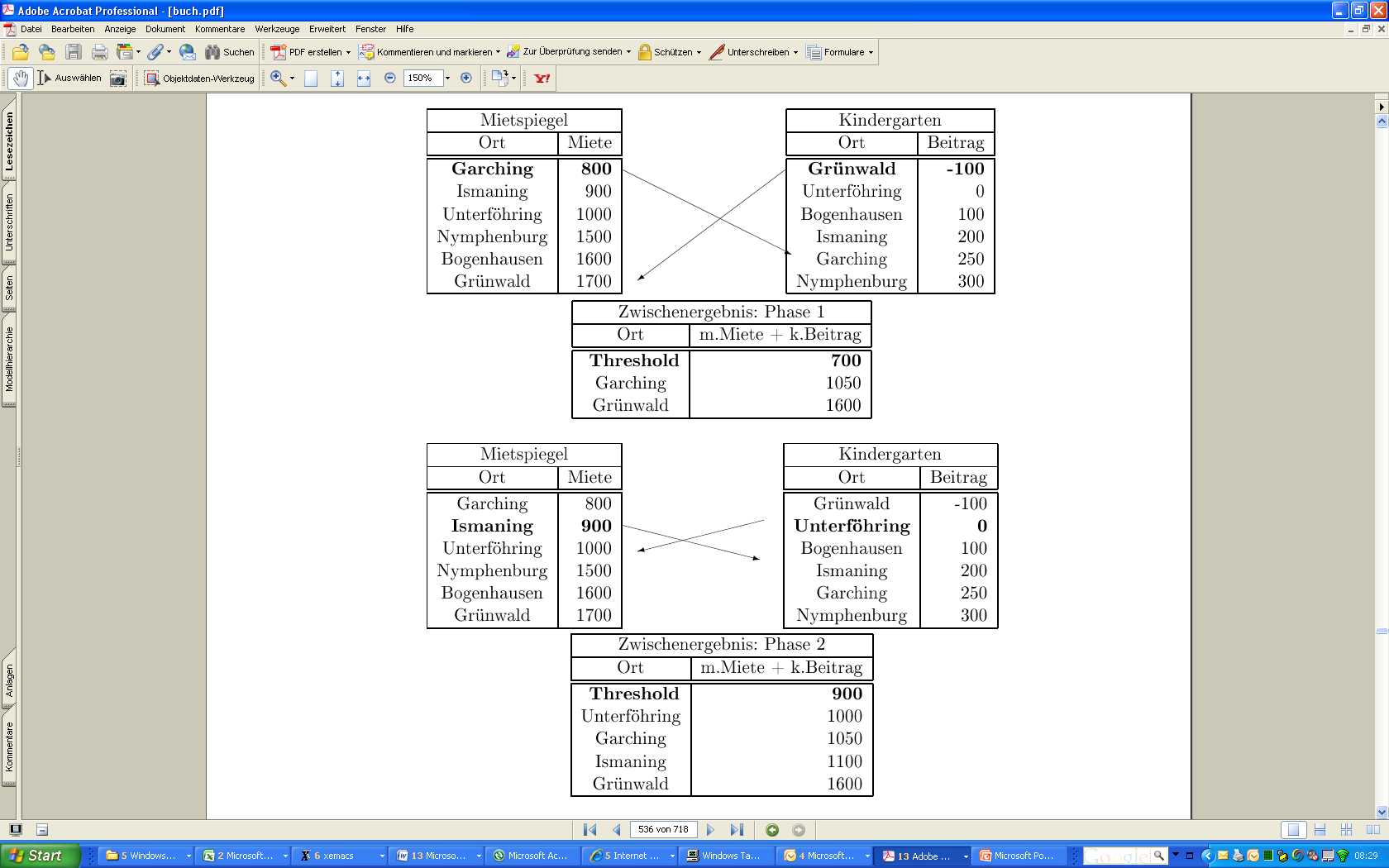 Threshold-Algorithmus zur Auswertung von Top_n-Anfragen
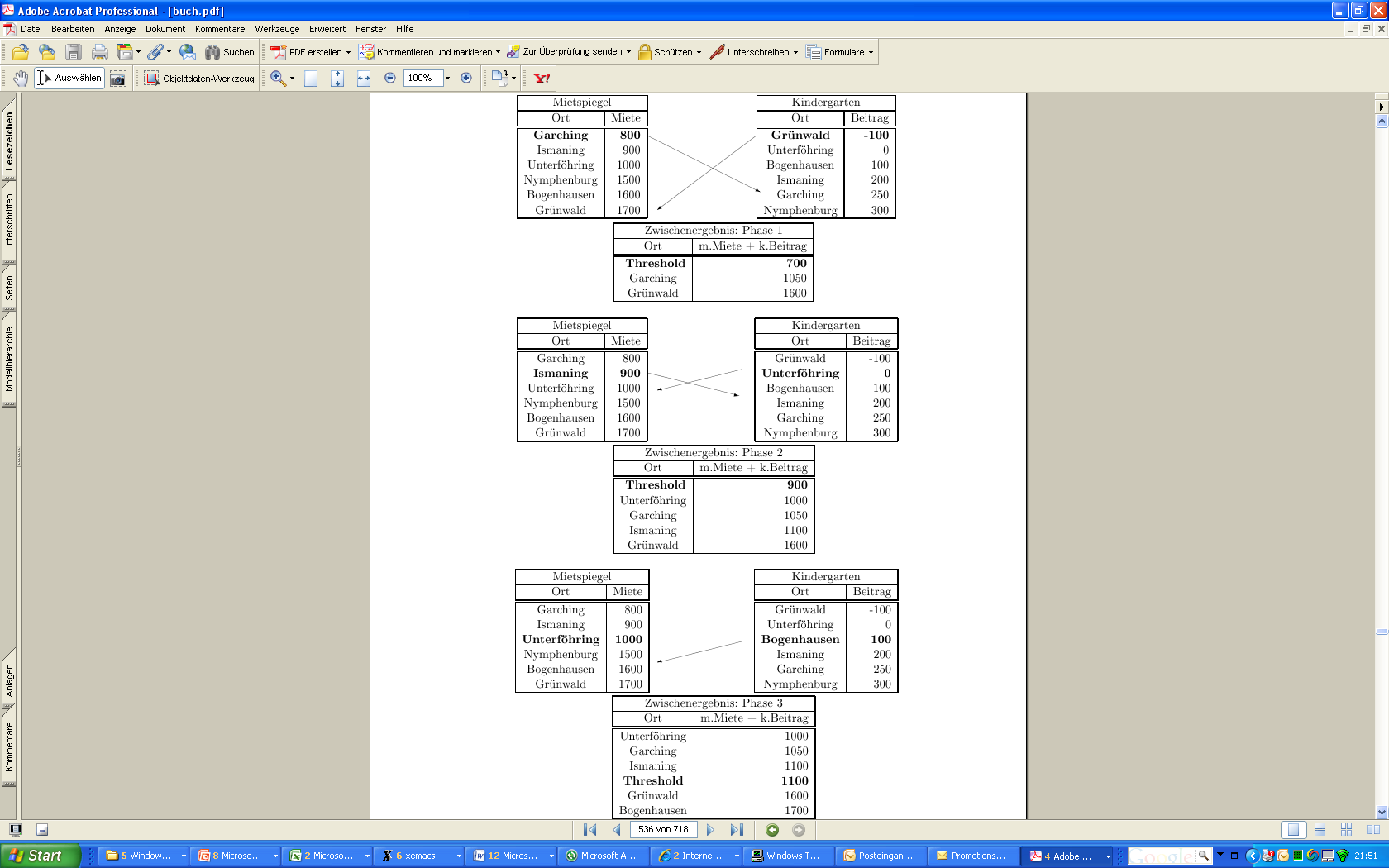 No-Random-Access-Algorithmus
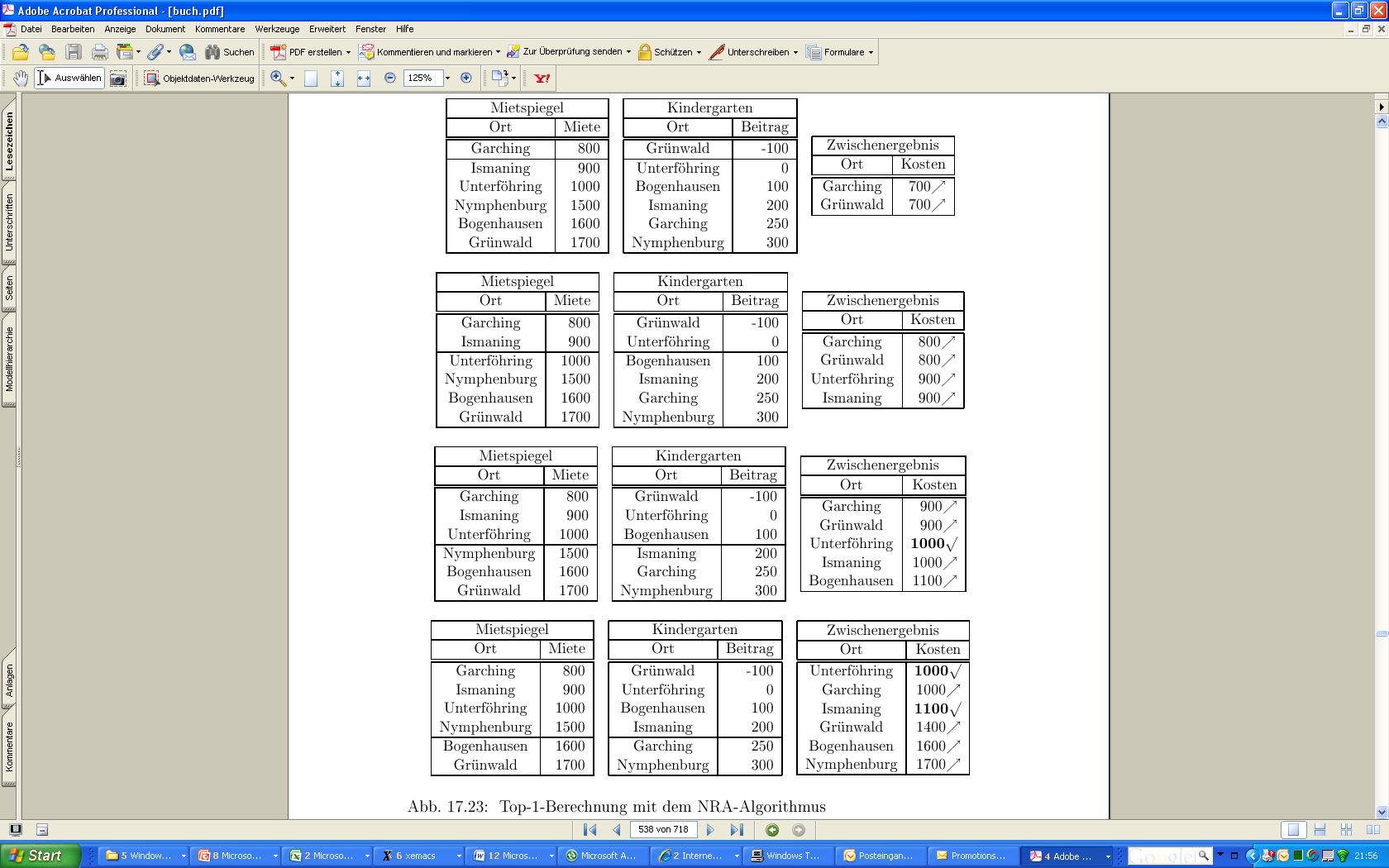 No-Random-Access-Algorithmus
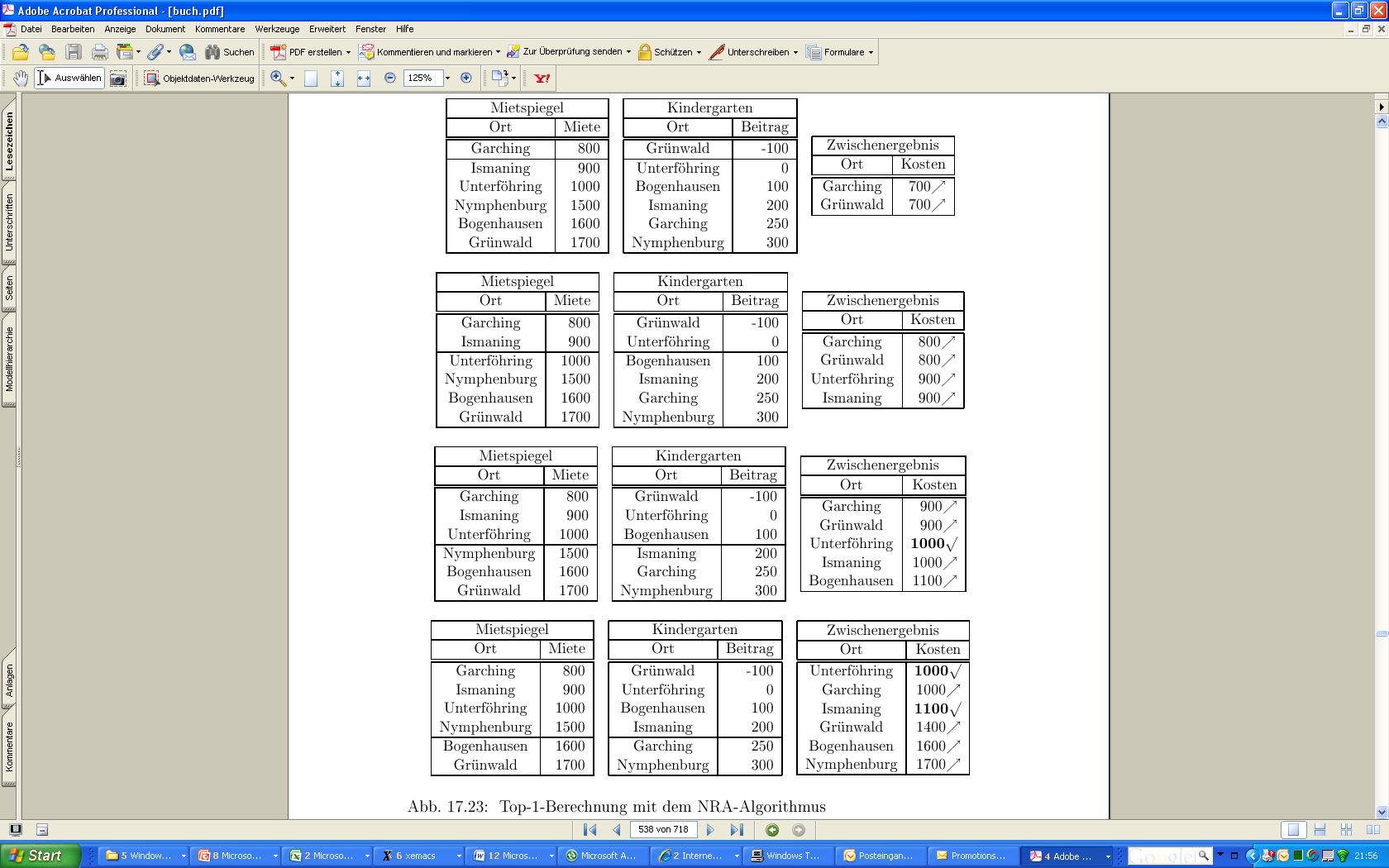 Skyline / Pareto-Optimum
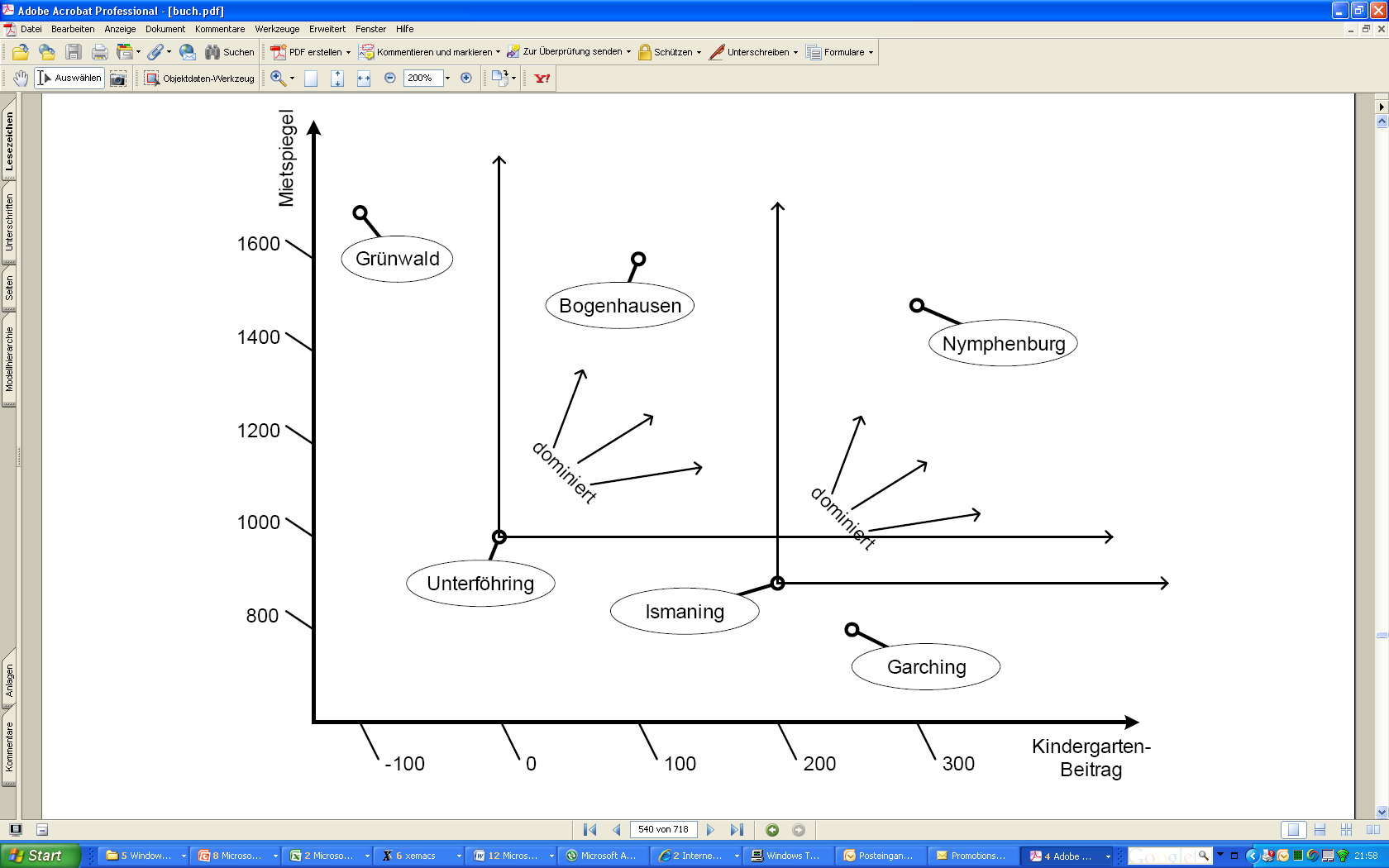 Skyline in SQL
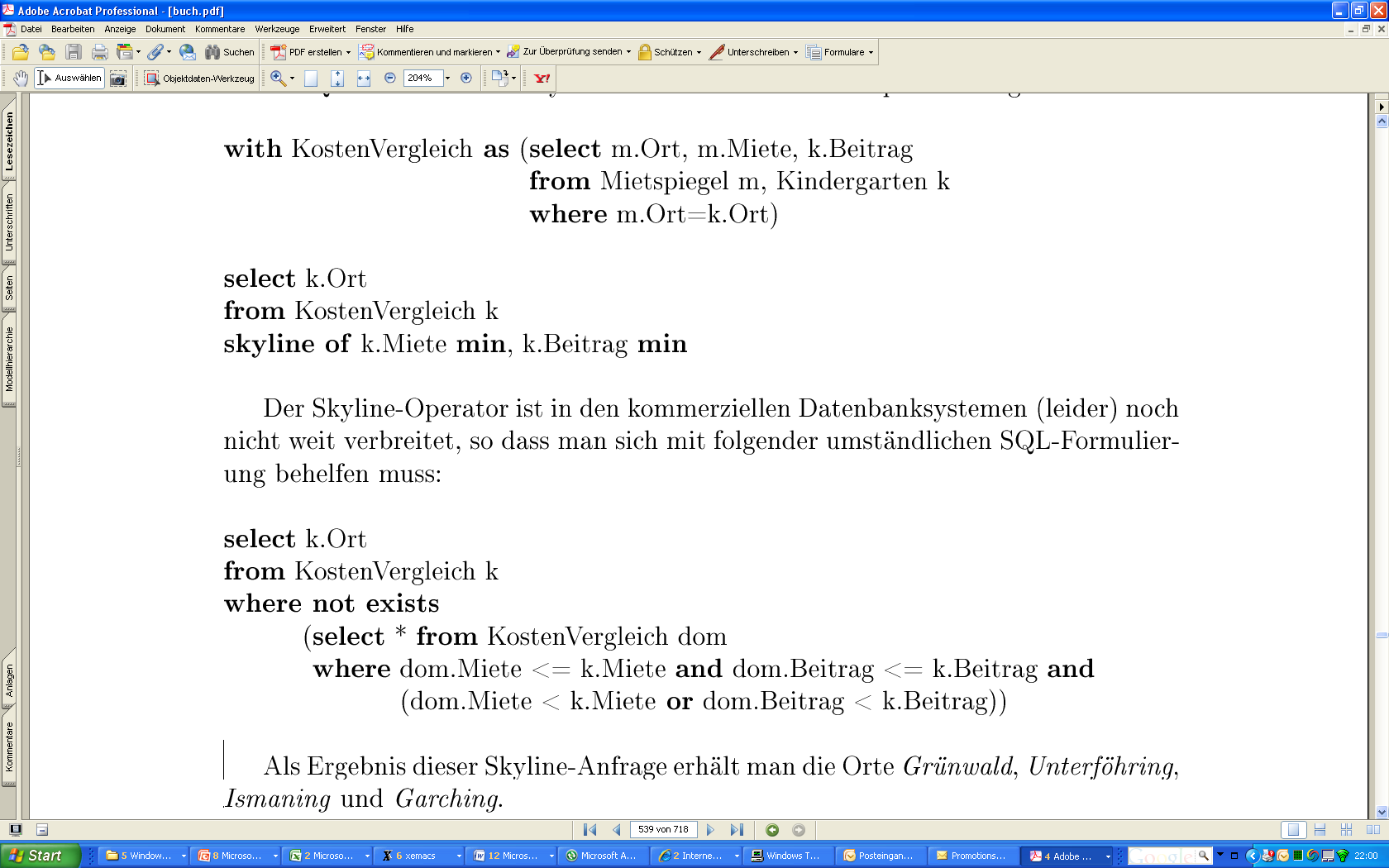 Skyline in Standard-SQL
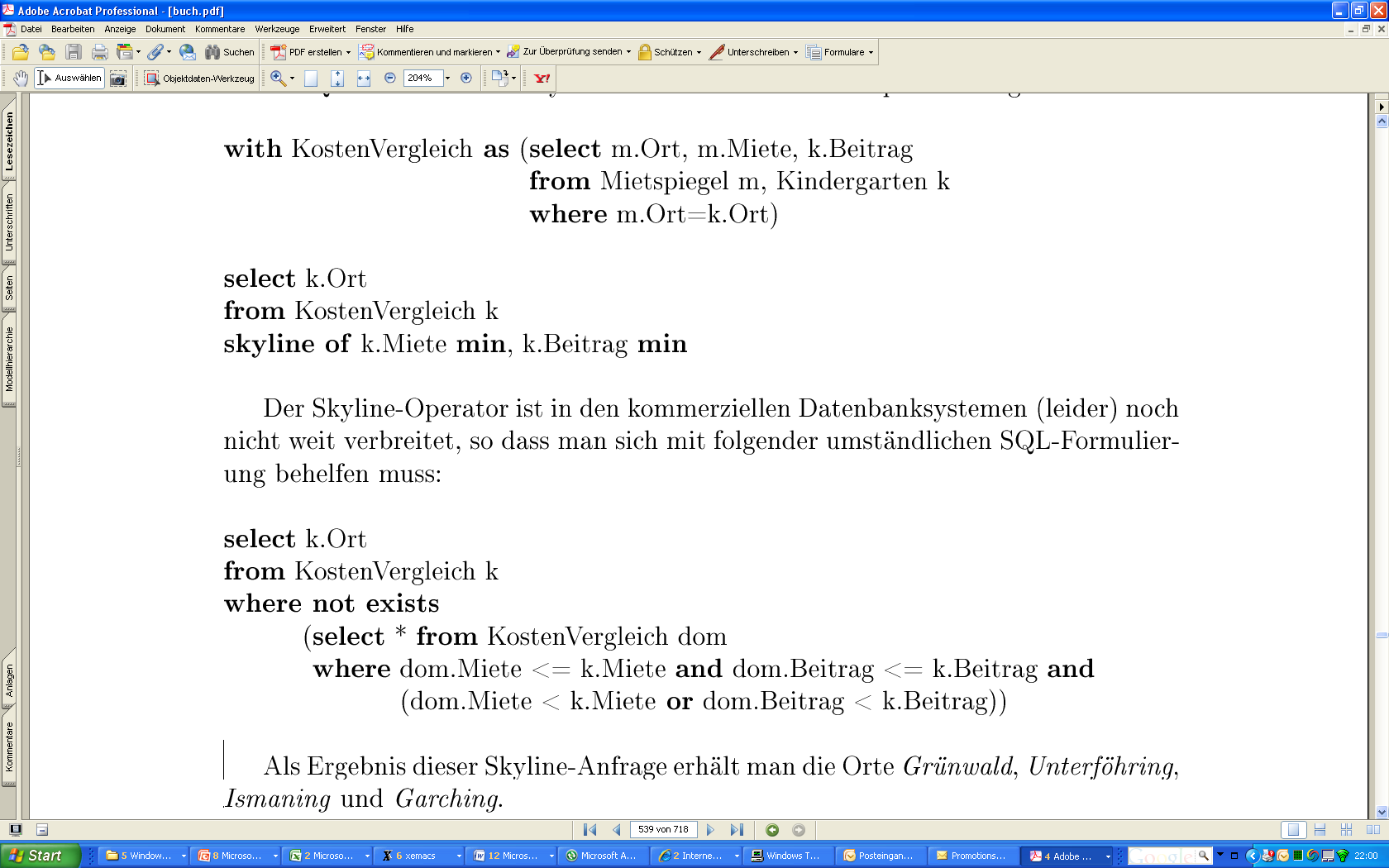 Online-Aggregation
Select abt.Ort, avg(A.Gehalt)
From Angestellte A, Abteilungen abt
Where A.Abteilung = abt.AbteilungsNr
Group by abt.Ort
Data Mining
Klassifikation

Assoziationsregeln

Clustering
Klassifikationsregeln
Vorhersageattribute
V1, V2, ..., Vn
Vorhergesagtes Attribut A
Klassifikationsregel
P1(V1)  P2(V2)  ...  Pn(Vn)  A = c
Prädikate P1, P2, .., Pn
Konstante c
Beispielregel 

(wieAlt>35)  (Geschlecht =`m´)  (Autotyp=`Coupé´)   (Risiko=´hoch´)
Klassifikations/Entscheidungsbaum
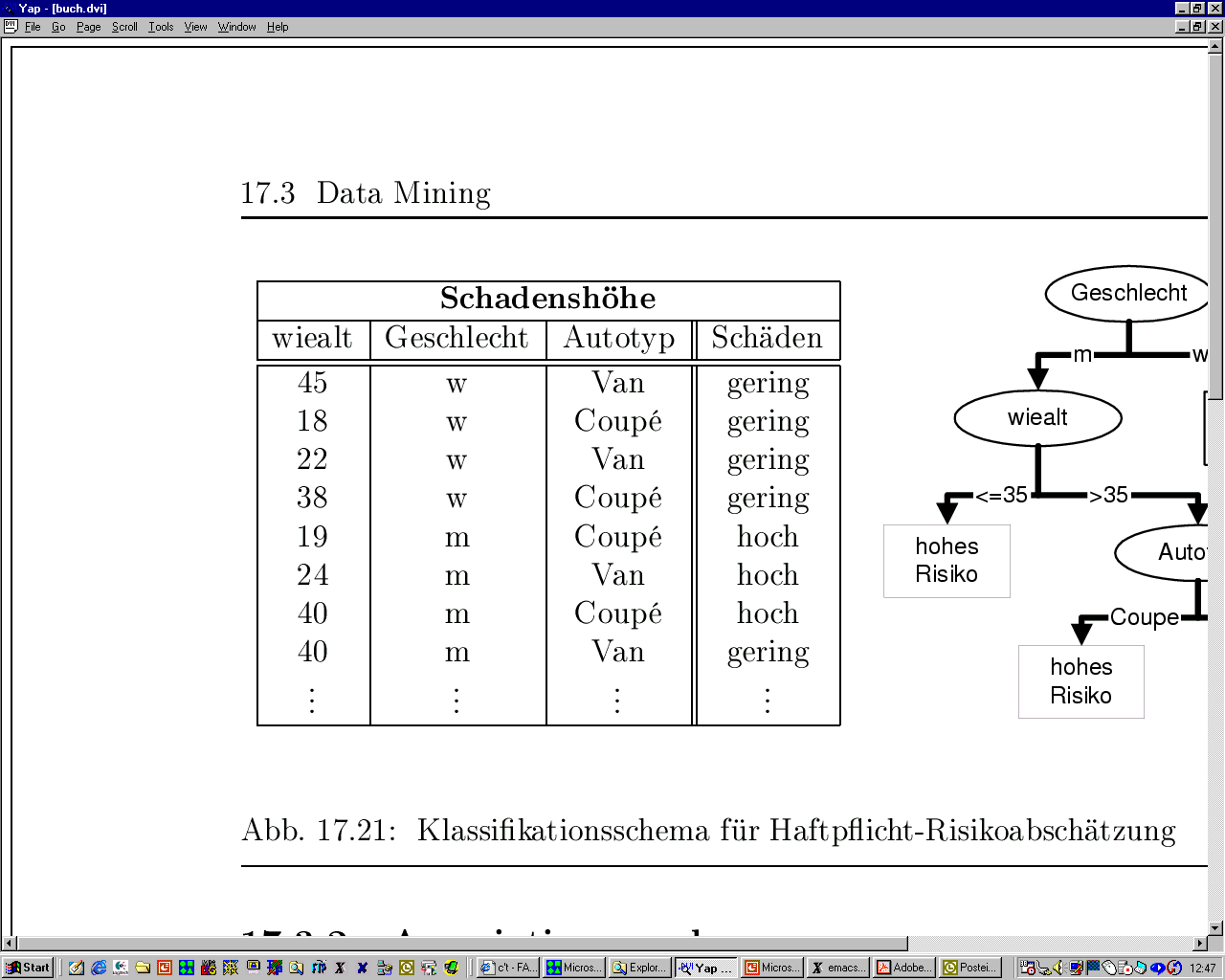 Klassifikations/Entscheidungsbaum
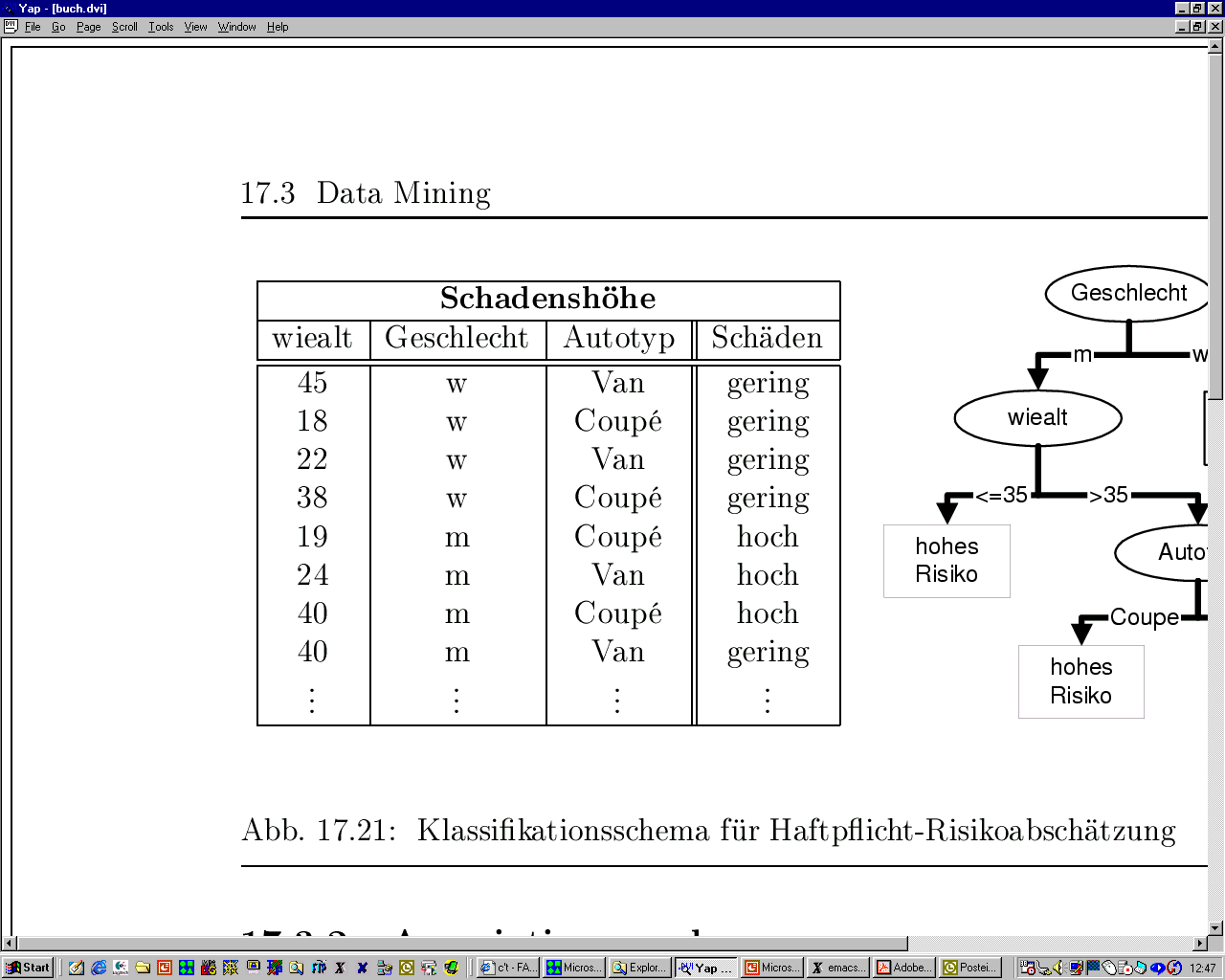 Klassifikations/Entscheidungsbaum
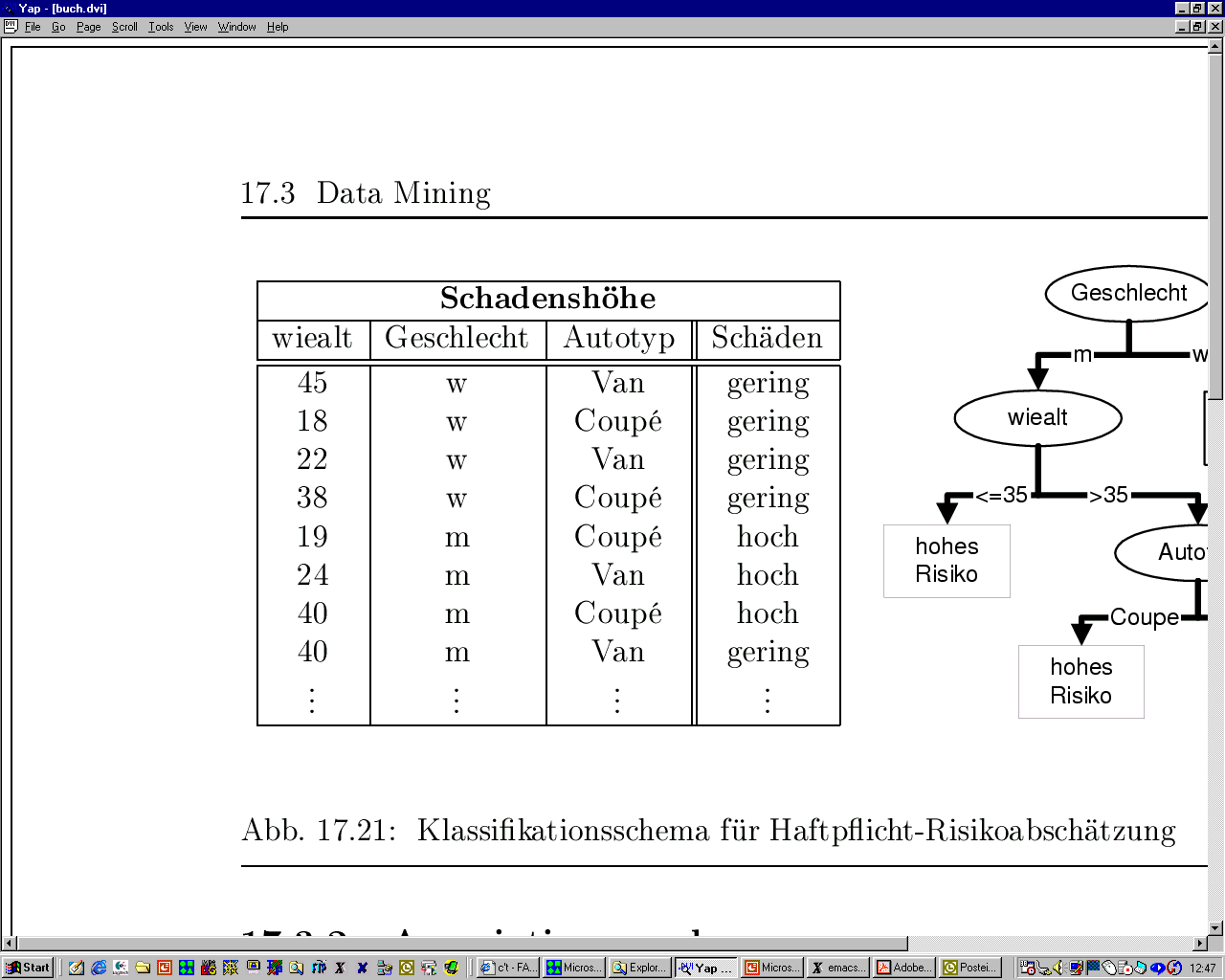 (wieAlt>35)  (Geschlecht =`m´)  
(Autotyp=`Coupé´)   (Risiko=´hoch´)
Wie werden Entscheidungs/ Klassifikationsbäume erstellt
Trainingsmenge
Große Zahl von Datensätzen, die in der Vergangenheit gesammelt wurden
Sie dient als Grundlage für die Vorhersage von „neu ankommenden“ Objekten
Beispiel: neuer Versicherungskunde wird gemäß dem Verhalten seiner „Artgenossen“ eingestuft
Rekursives Partitionieren 
Fange mit einem Attribut an und spalte die Tupelmenge 
Jede dieser Teilmengen wird rekursiv weiter partitiniert
Bis nur noch gleichartige Objekte in der jeweiligen Partition  sind
Top-Down Klassifikationsbaum-Aufbau
Eingabe: Knoten n, Partition D, Zerlegungsmethode S
Ausgabe: Klassifikationsbaum für D, Wurzel n

BuildTree(n,D,S)
Wende S auf D an und finde die richtige Zerlegung 
Wenn eine gute Partitionierung gefunden ist
Kreiere zwei Kinder n1 und n2
Partitioniere D in D1 und D2
BuildTree(n1,D1,S)
BuildTree(n2,D2,S)
Assoziationsregeln
Beispielregel
Wenn jemand einen PC kauft, dann kauft er/sie auch einen Drucker
Confidence
Dieser Wert legt fest, bei welchem Prozentsatz der Datenmenge, bei der die Voraussetzung (linke Seite) erfüllt ist, die Regel (rechte Seite) auch erfüllt ist. 
Eine Confidence von 80% für unsere Beispielregel sagt aus, dass vier Fünftel der Leute, die einen PC gekauft haben, auch einen Drucker dazu gekauft haben.
Support
Dieser Wert legt fest, wieviele Datensätze überhaupt gefunden wurden, um die Gültigkeit der Regel zu  verifizieren. 
Bei einem Support von 1% wäre also jeder  Hundertste Verkauf ein PC zusammen mit einem Drucker.
Verkaufstransaktionen Warenkörbe
Finde alle Assoziationsregeln L  R 
mit einem Support größer als minsupp
     und 
einer Confidence von mindestens minconf
Dazu sucht man zunächst die sogenannten frequent itemsets, also Produktmengen, die in mindestens minsupp der Einkaufswägen/ Transaktionen enthalten sind
Der A Priori-Algorithmus basiert auf der Erkenntnis, dass alle Teilmengen eines FI auch FIs sein müssen
A Priori Algorithmus
für alle Produkte
       überprüfe ob es ein frequent itemset ist, also in
       mindestens minsupp Einkaufswägen enthalten ist
k:=1
iteriere solange 
    für jeden frequent itemset  Ik mit k Produkten 
          generiere alle itemsets Ik+1 mit k+1 Produkten und Ik  Ik+1 
    lies alle Einkäufe einmal (sequentieller Scan auf der Datenbank)     
    und überprüfe, welche der (k+1)-elementigen itemset-  
    Kandidaten mindestens minsupp mal vorkommen
    k:=k+1
bis keine neuen frequent itemsets gefunden werden
A Priori-Algorithmus
Minsupp=3
Disqua-lifiziert
A Priori-Algorithmus
Ableitung von Assoziationsregeln aus den frequent itemsets
Betrachte jeden FI mit hinreichen viel support
Bilde alle nicht-leeren Teilmengen L  FI und untersuche die Regel
L  FI – L 
Die Confidence dieser Regel berechnet sich als
Condicence(L  FI – L) = support(FI) / support(L)
Wenn die Confidence ausreicht, also > minconf ist, behalte diese Regel

Betrachte FI = {Drucker, Papier, Toner}
Support = 3
Regel: {Drucker}  {Papier, Toner}
Confidence = S({Drucker, Papier, Toner}) / S({Drucker}) 
                    = (3/5) / (4/5)
                    = ¾ = 75 %
Erhöhung der Confidence
Vergrößern der linken Seite (dadurch Verkleinern der rechten Seite) führt zur Erhöhung der Confidence
Formal: L  L+ , R  R-
Confidence(LR) <= C(L+ R- )

Beispiel-Regel: {Drucker}  {Papier, Toner}
Confidence = S({Drucker, Papier, Toner}) / S({Drucker}) 
                    = (3/5) / (4/5)
                    = ¾ = 75%
Beispiel-Regel: {Drucker,Papier}  {Toner}
Conf. = S({Drucker, Papier, Toner}) / S({Drucker,Papier}) 
            = (3/5) / (3/5)
            = 1 = 100%
Clustering
Clustering-Algorithmus
Greedy Heuristik
Lese sequentiell alle Datensätze 
Für den nächsten Datensatz r bestimme
Für alle bisher existierenden Cluster denjenigen c, dessen Zentrum den kürzesten Abstand zu r hat
Wenn distance(r,center(c)) <= epsilon
Füger r in c ein
Anderenfalls lege einen neuen Cluster c` an, der zunächst nur r enthält

Funktioniert solange ganz gut, wie die Cluster in den Hauptspeicher passen
K-means Algorithmus
Minimiere Q, also die Summe der Abstände der Datenpunkte x zum Mittelpunkt „ihres“ Clusters
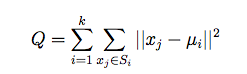 Algorithmus ... Im Detail
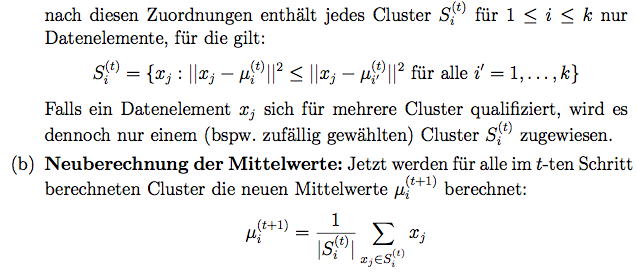 Beispiel-System: Microsoft® SQL Server 2000™ Analysis Services
CREATE MINING MODEL [MemberCards] ( 
	[customer Id] LONG KEY , 
	[Yearly Income] TEXT DISCRETE , 
	[Member Card Type] TEXT DISCRETE PREDICT, 
	[Marital Status] TEXT DISCRETE ) 
USING Microsoft_Decision_Trees
Beispiel-System: Microsoft® SQL Server 2000™ Analysis Services
CREATE MINING MODEL [MemberCards] ( 
	[customer Id] LONG KEY , 
	[Yearly Income] TEXT DISCRETE , 
	[Member Card Type] TEXT DISCRETE PREDICT, 
	[Marital Status] TEXT DISCRETE ) 
USING Microsoft_Decision_Trees 

Mining Model definieren  Trainieren  in Anfragen nutzen:

SELECT [MemberCards].[Member Card Type]
FROM [Member Cards] NATURAL PREDICTION JOIN 
     (SELECT 35000 AS [Yearly Income], 
                   ‘single' AS [Marital Status]) as MoeglicheKunden
DW-Architektur: Row Store vs Column Store
OLAP
OLTP
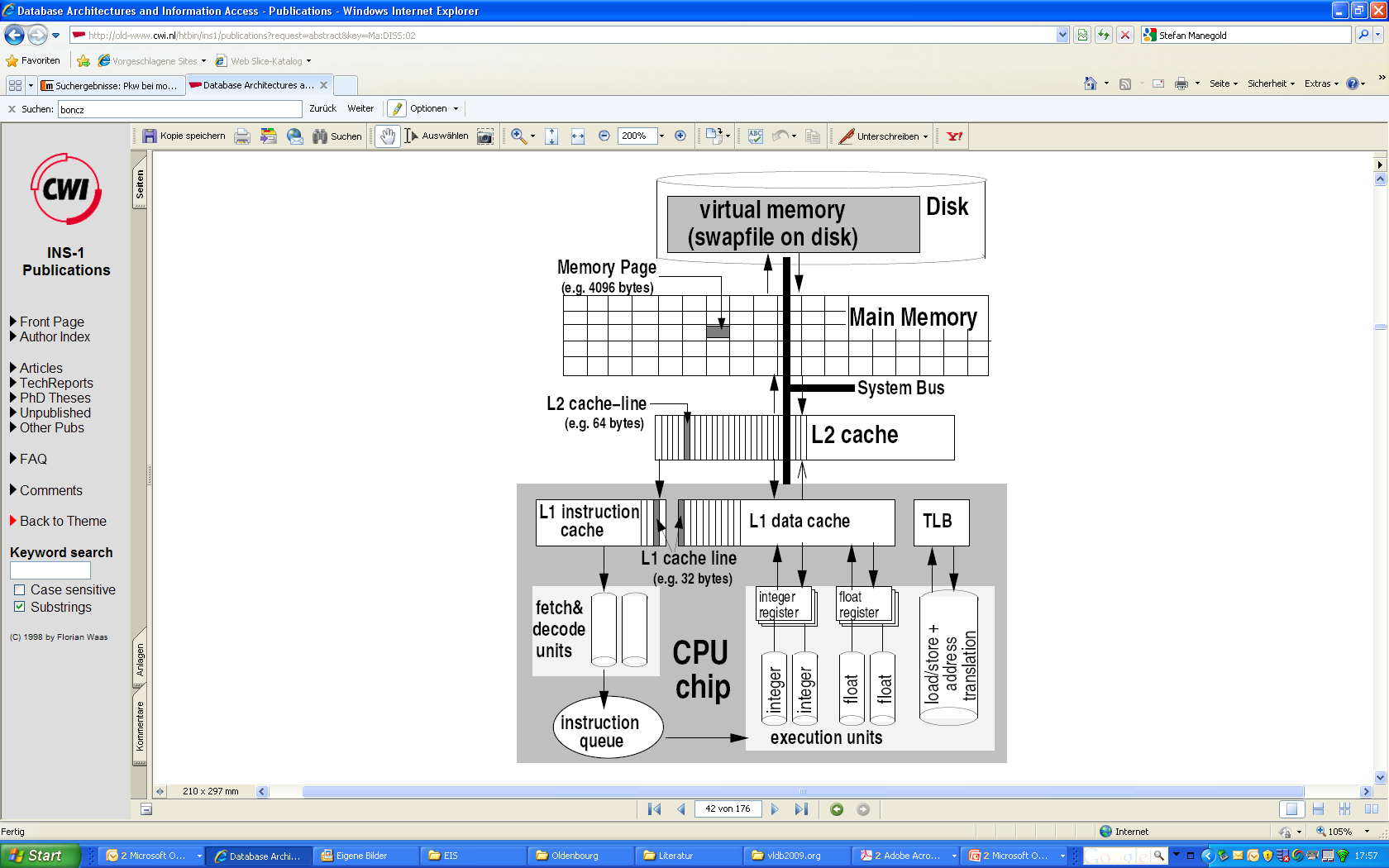 101
Row Store versus Column Store
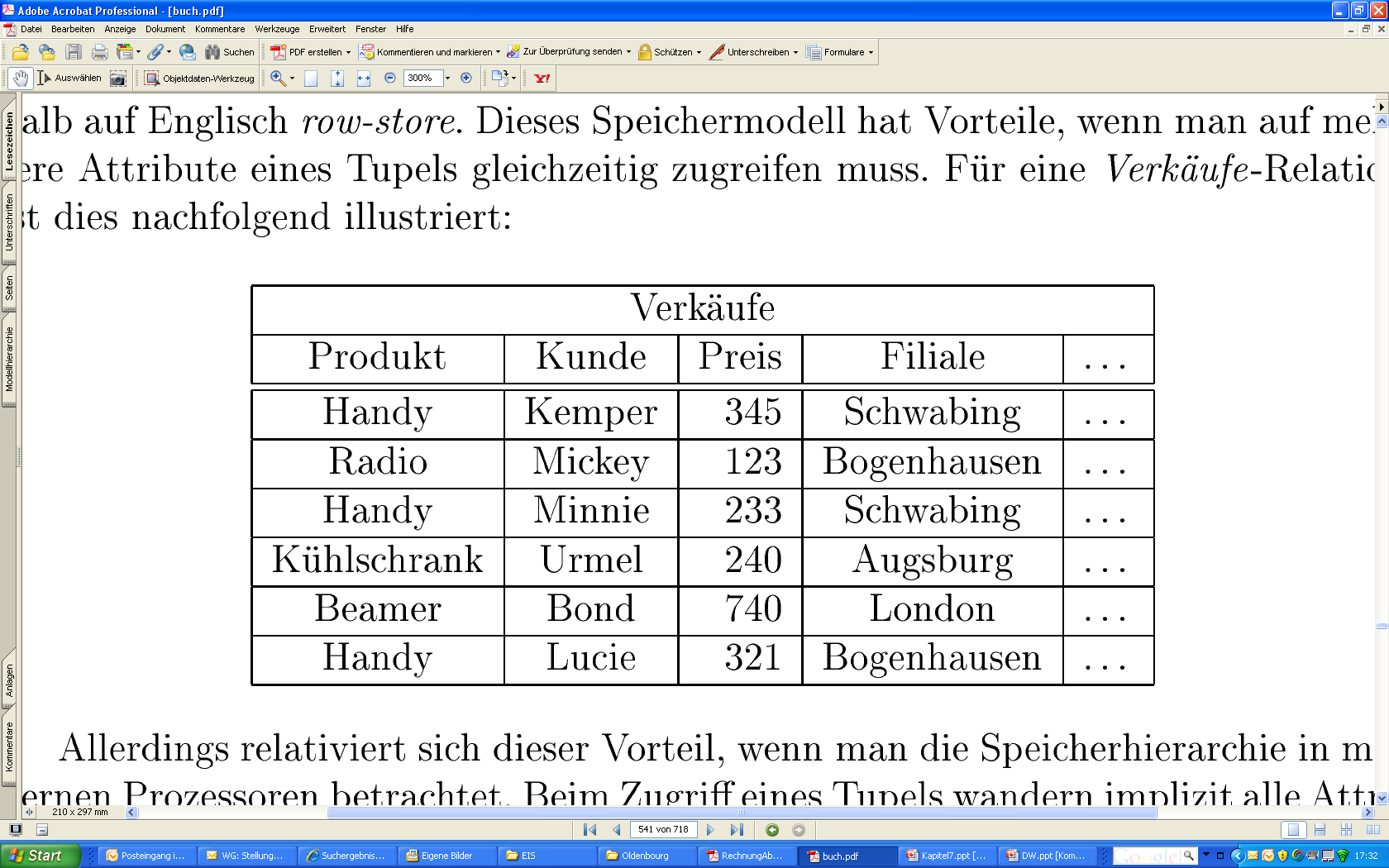 103
Row Store versus Column Store
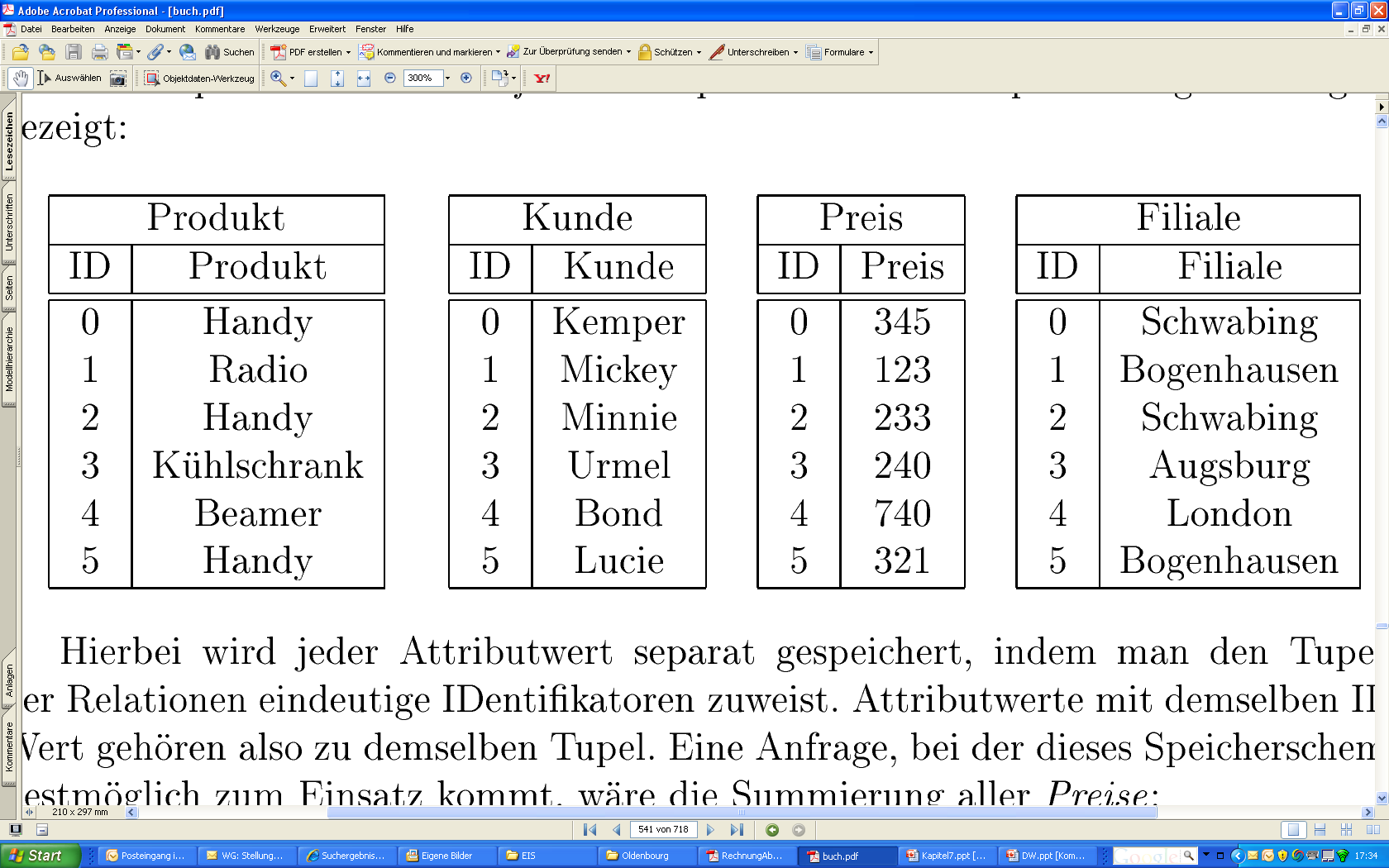 104
Anfragebearbeitung
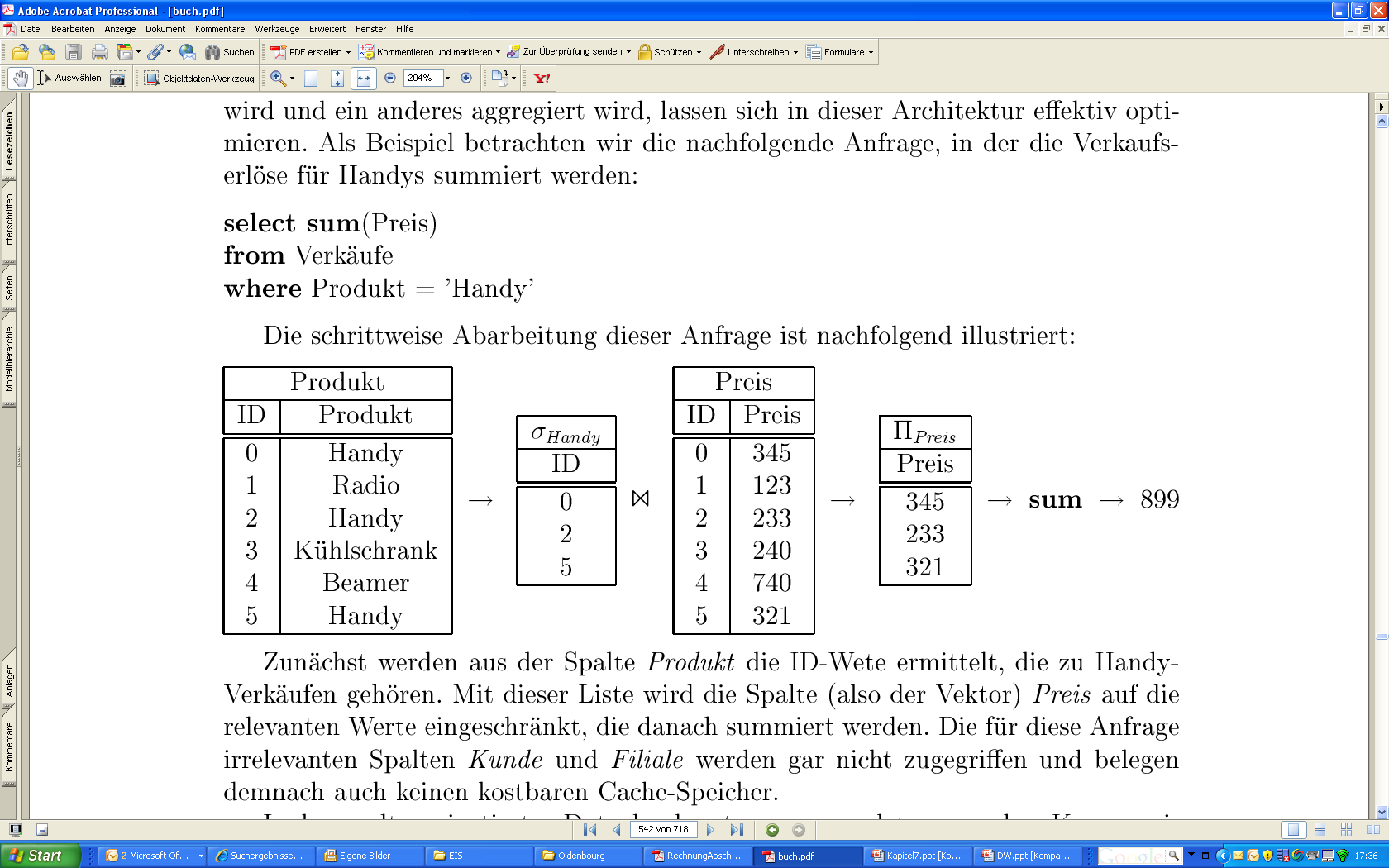 105
Komprimierung
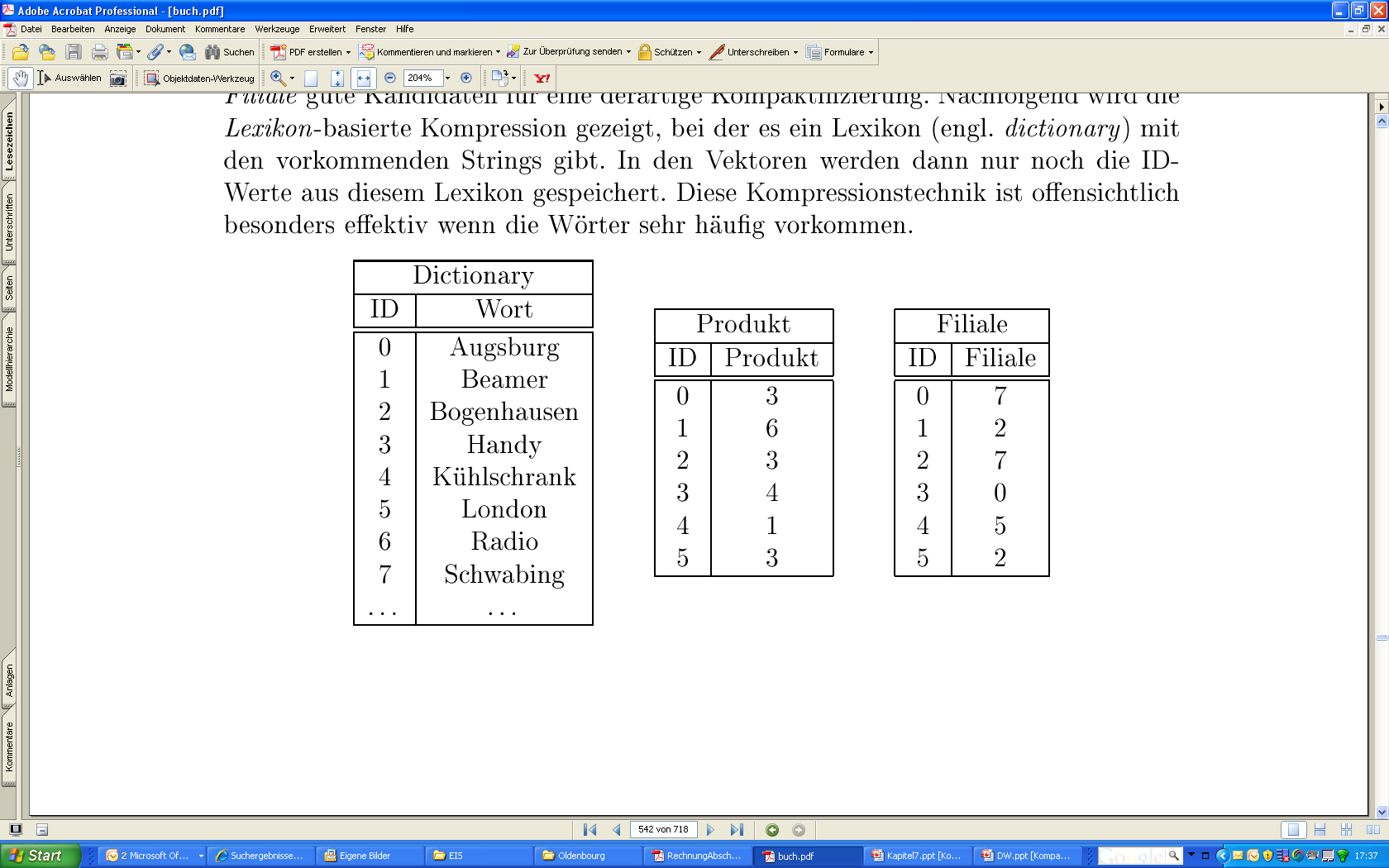 106